Calculus I for Management
Advanced Differentiation Rules
week 5
Lecture
The derivative of exponential functions
Higher-order           derivatives
The Product & Quotient Rule
Derivatives of trigonometric functions
Topics

The Derivative of Exponential Functions

Higher-Order Derivatives

The Product & Quotient Rule

Derivatives of Trigonometric Functions
Relative and percentage rates of change are used to describe changes of a quantity w.r.t. the size of this quantity (1/ 2)
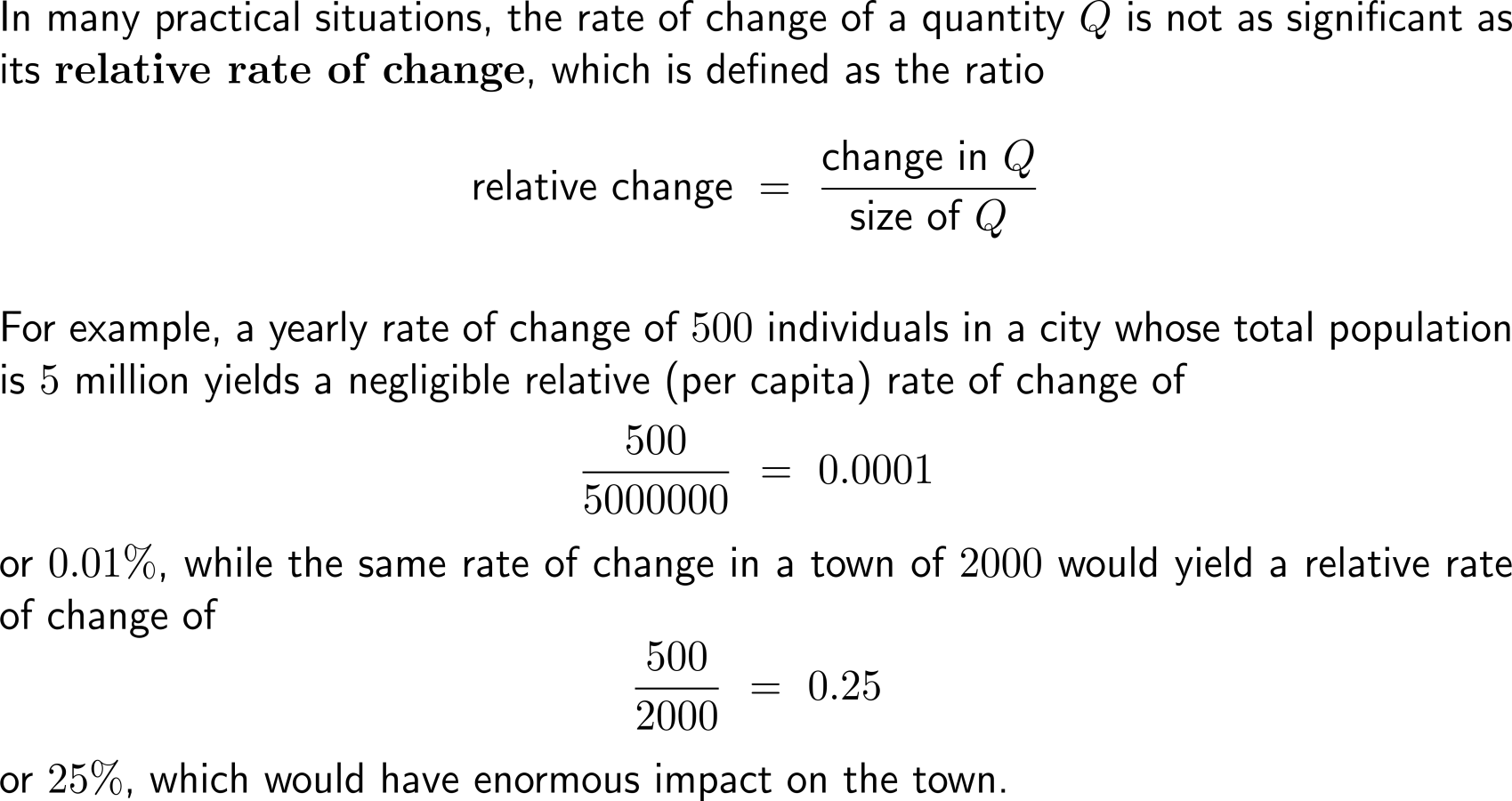 Relative and percentage rates of change are used to describe changes of a quantity w.r.t. the size of this quantity (2/ 2)
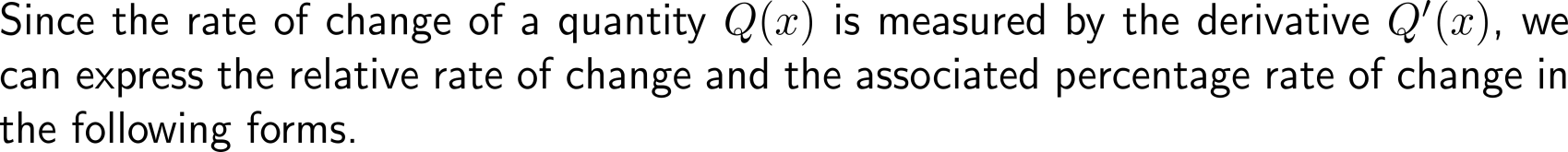 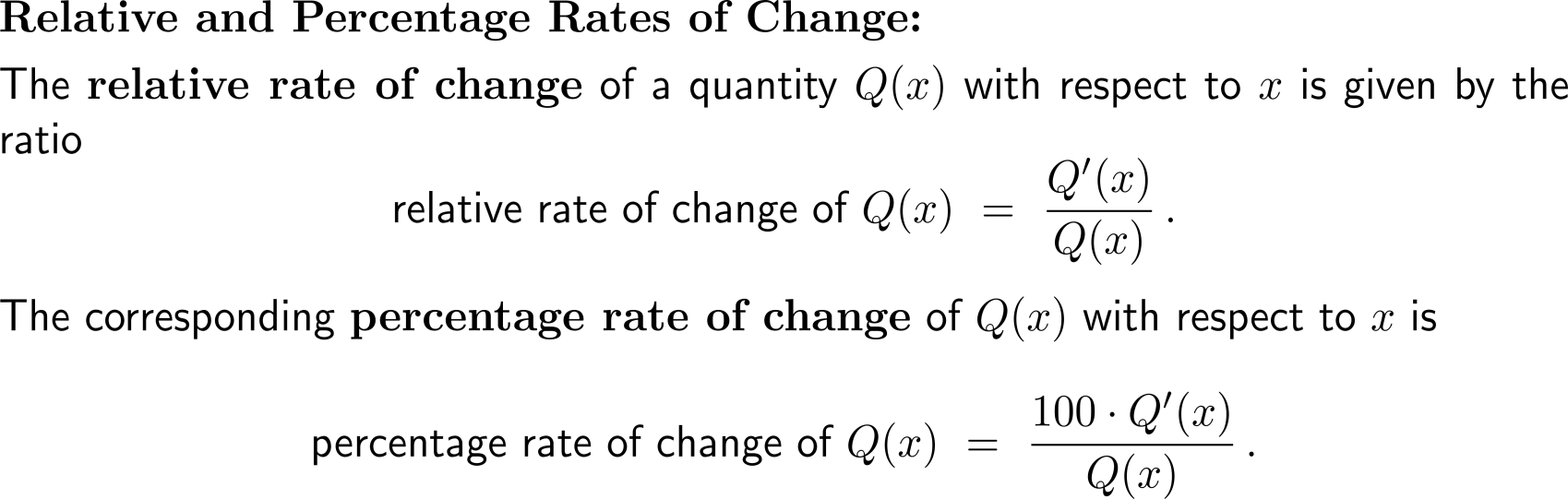 The derivative of the exponential function …
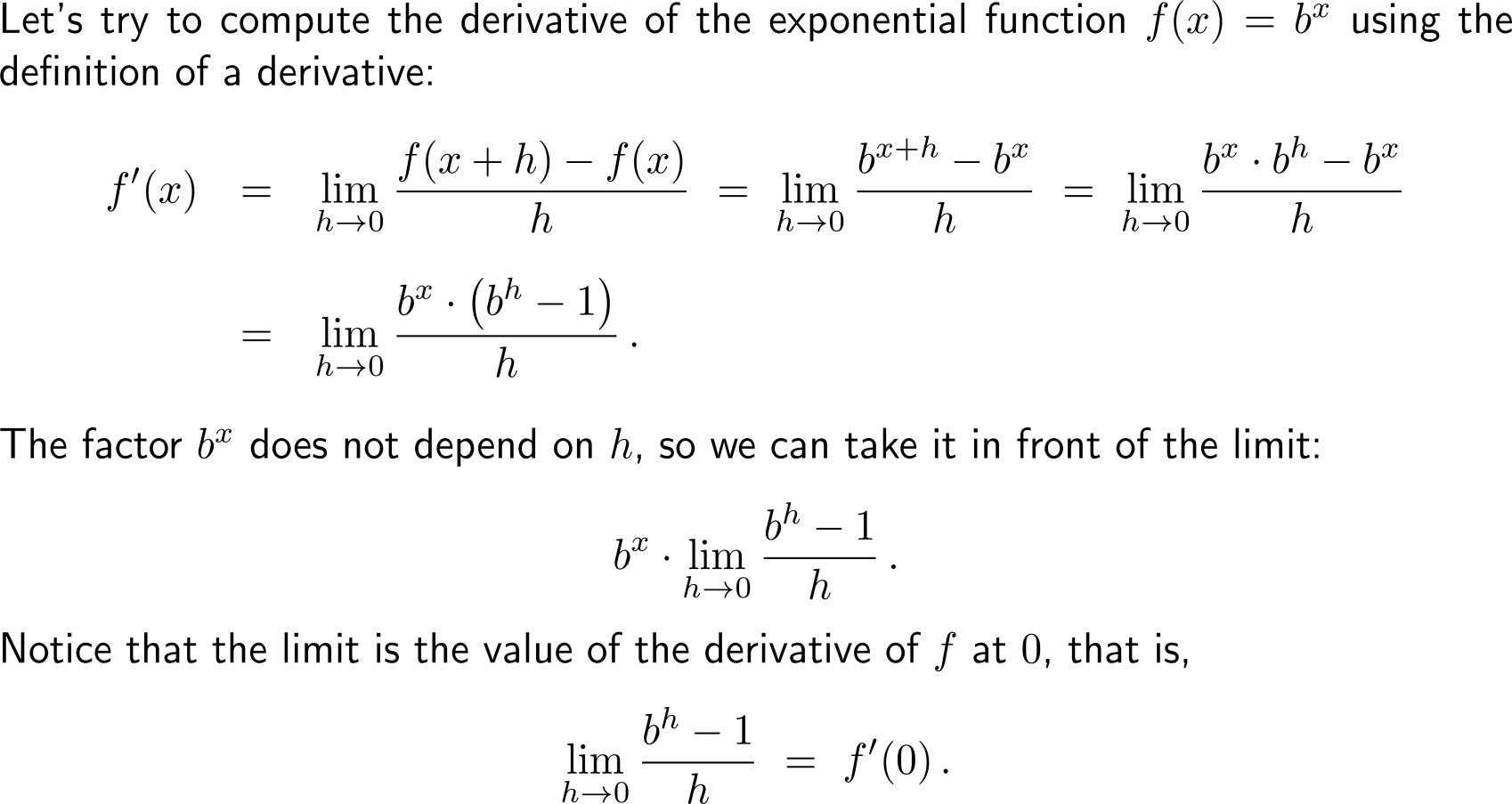 … gives rise to the definition of a “new” number: the Euler number e
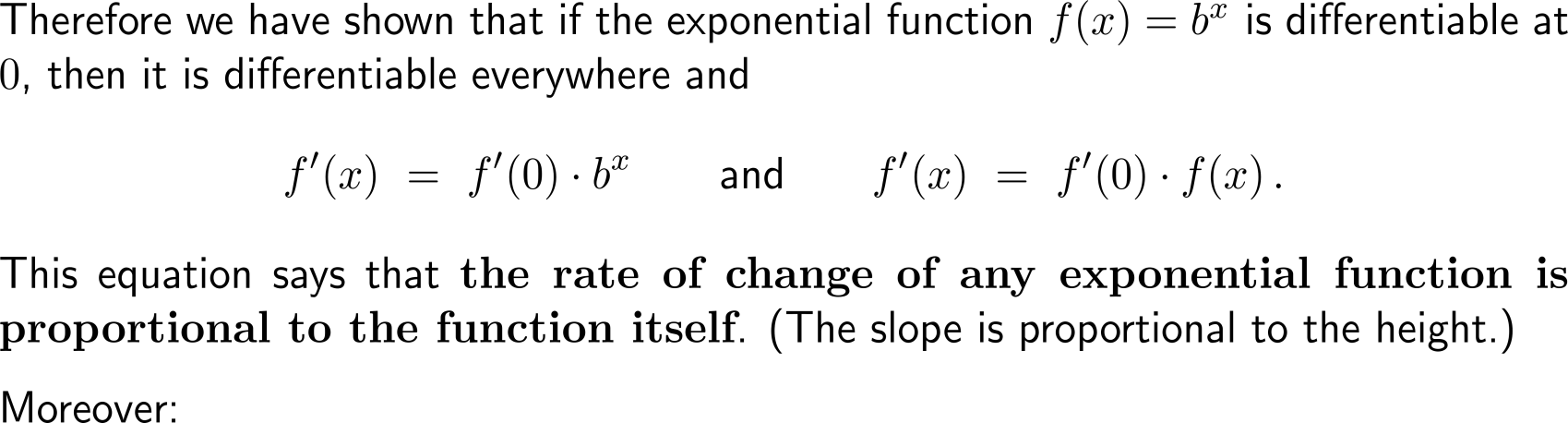 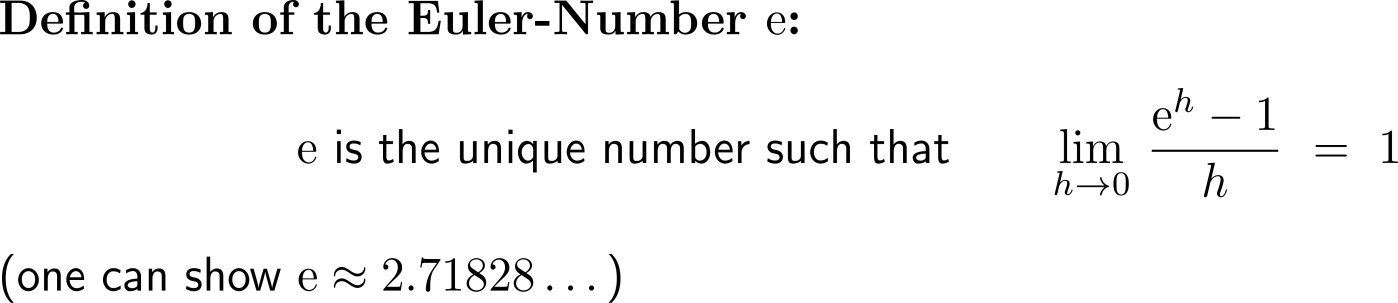 In particular, the natural exponential function with base e is the only non-constant function whose derivative is equal to the function itself
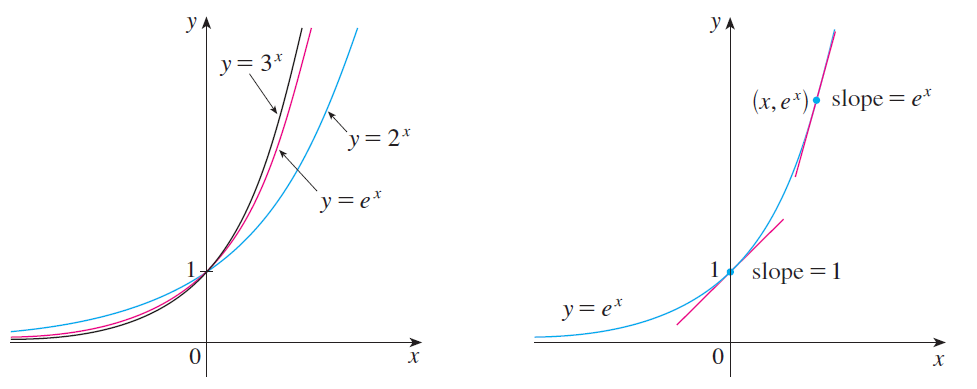 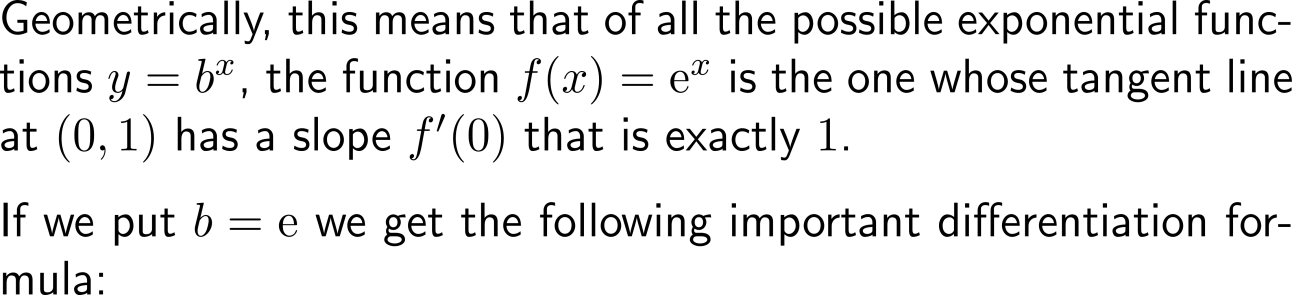 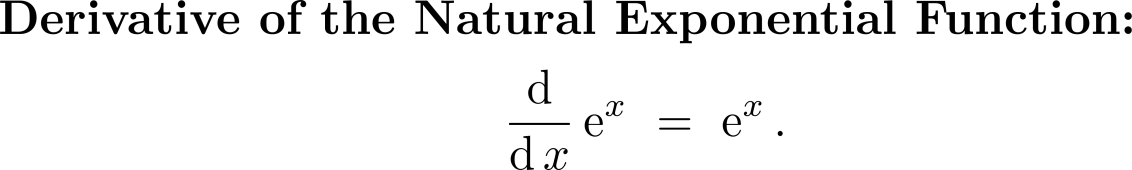 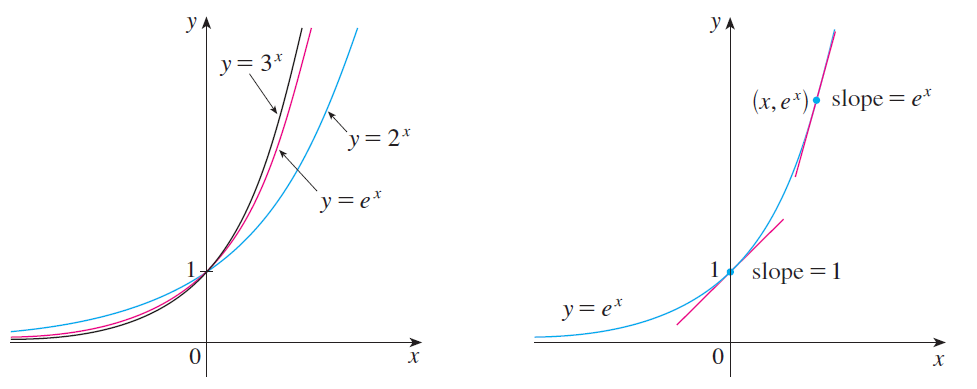 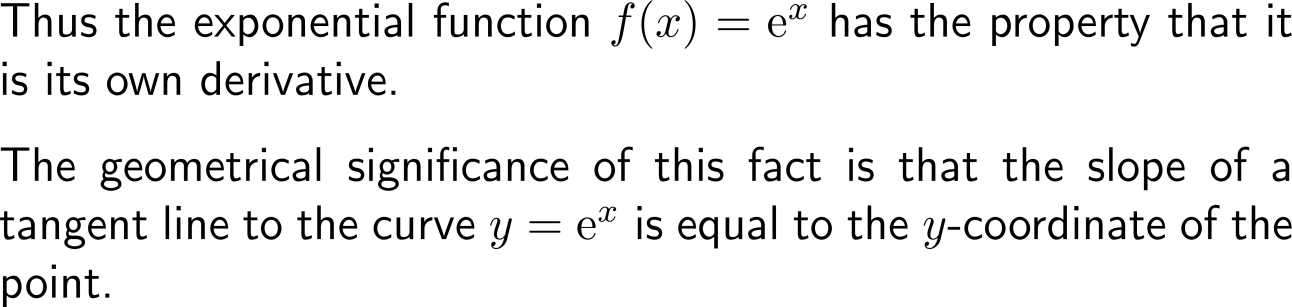 Example:Derivative of the natural exponential function
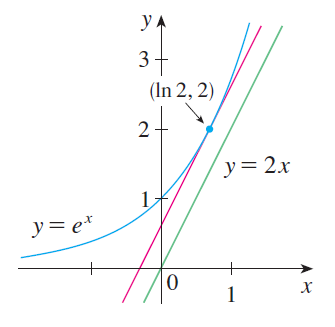 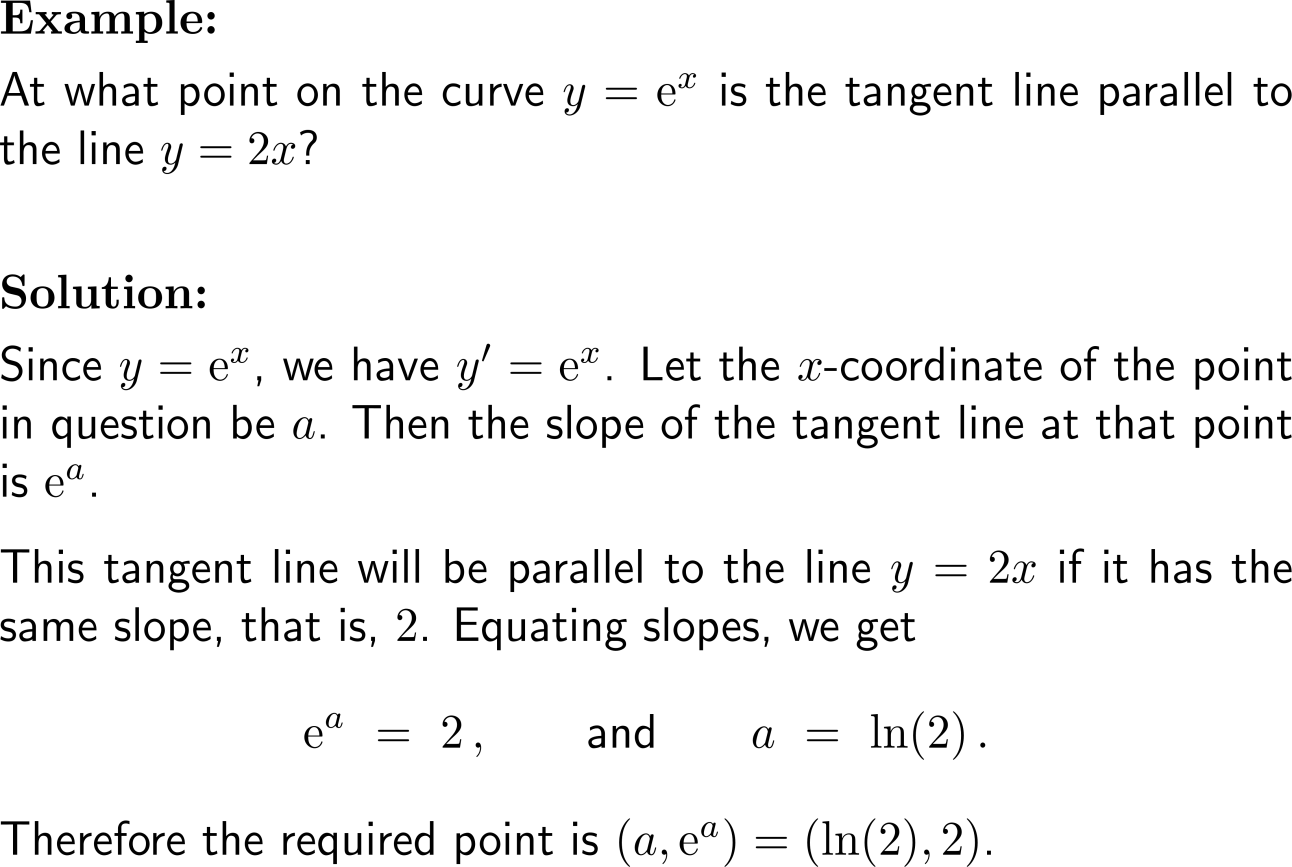 Topics

The Derivative of Exponential Functions

Higher-Order Derivatives

The Product & Quotient Rule

Derivatives of Trigonometric Functions
Often it is possible to take the derivative of a derivative (i.e. the second derivative) or even derivatives of higher order
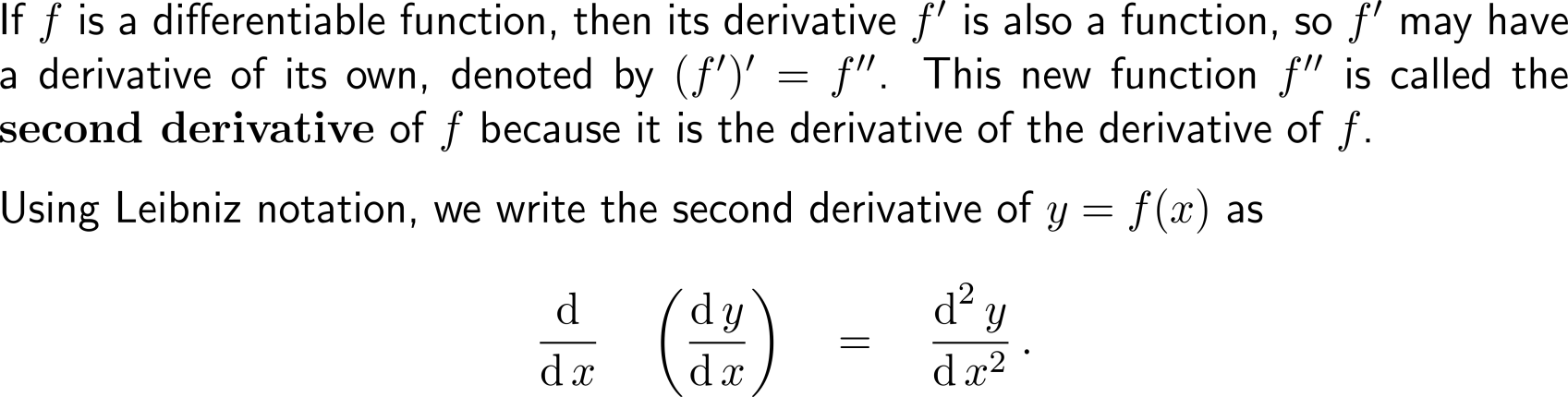 derivative
of
first
derivative
second
derivative
the 0-th derivative is the function itself:

f(0)(x) = f(x)
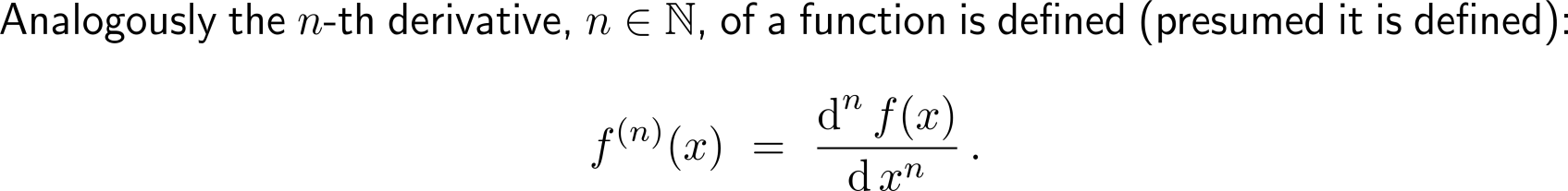 Example:Computation of the second derivative
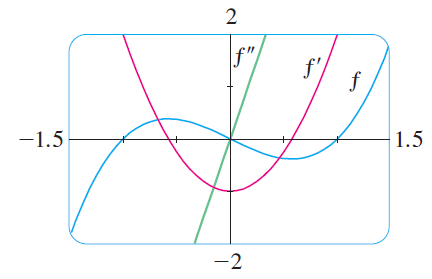 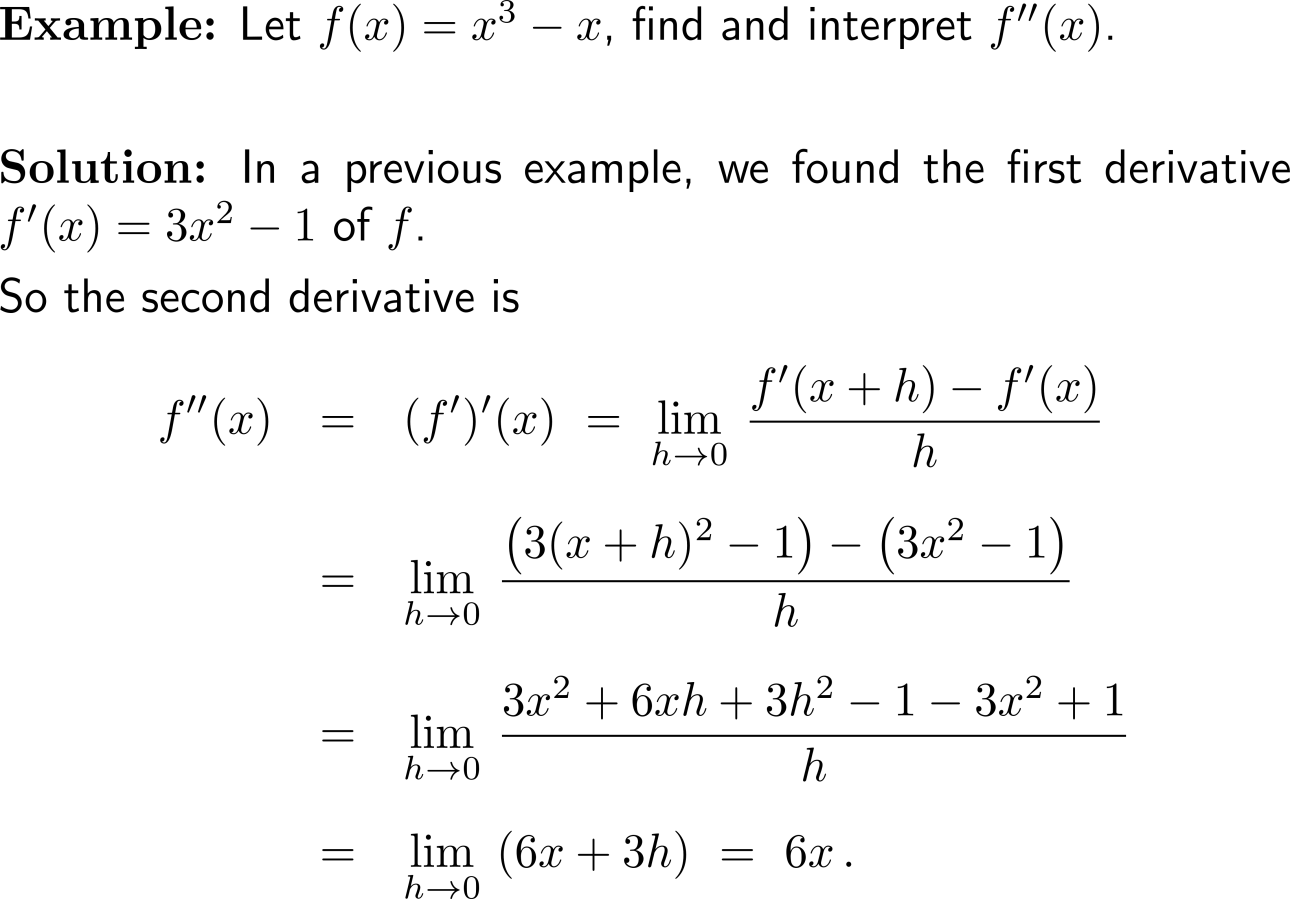 Example:Computation of the second derivative
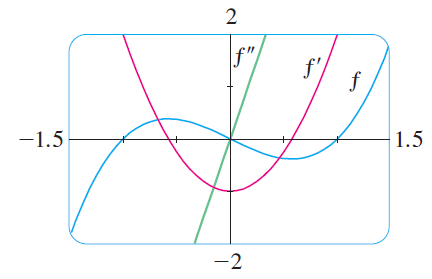 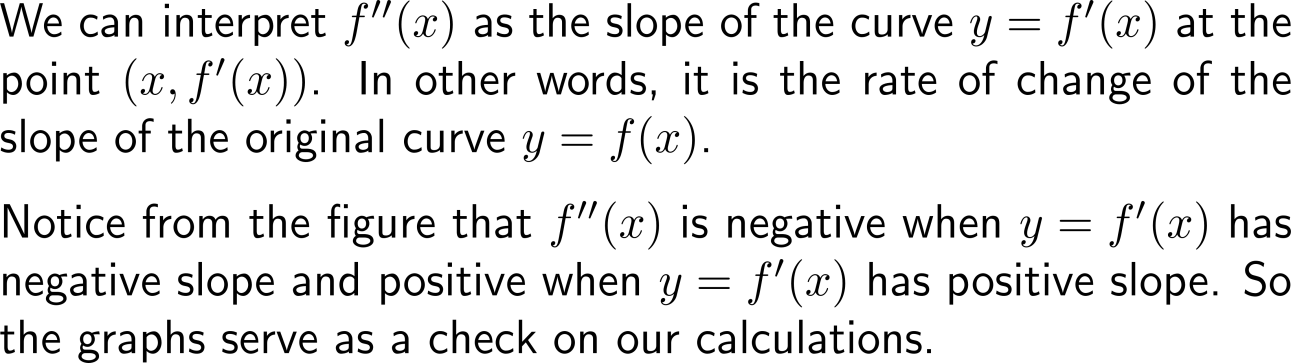 Example:Derivative of the natural exponential function
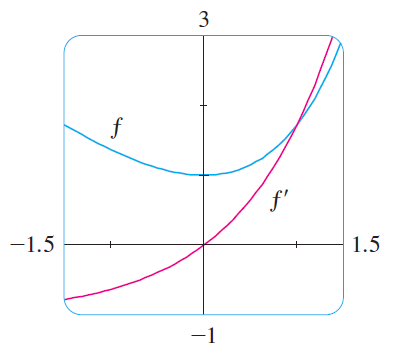 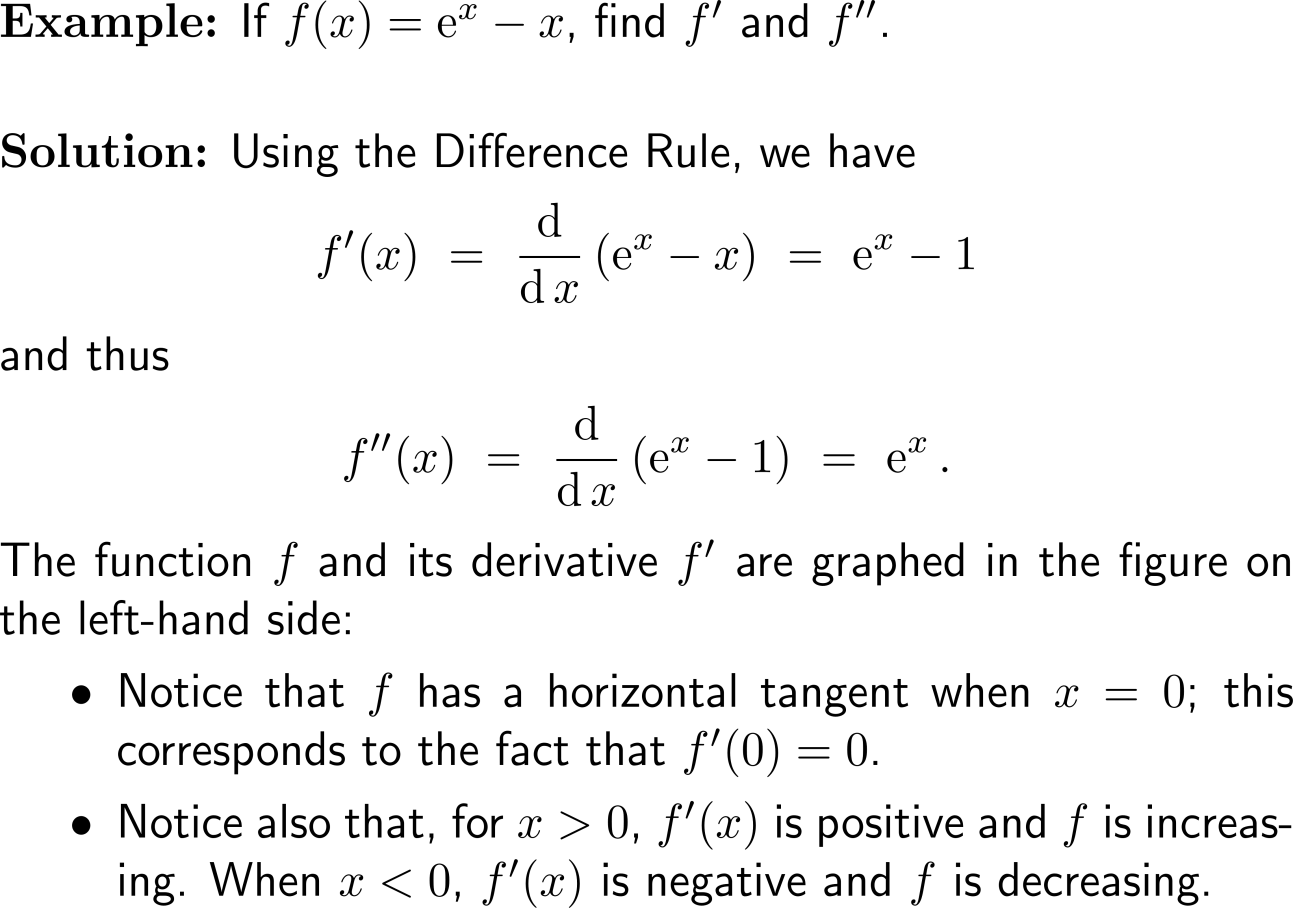 In general, we can interpret a second derivative as a rate of change of a rate of change: the most familiar example of this is acceleration
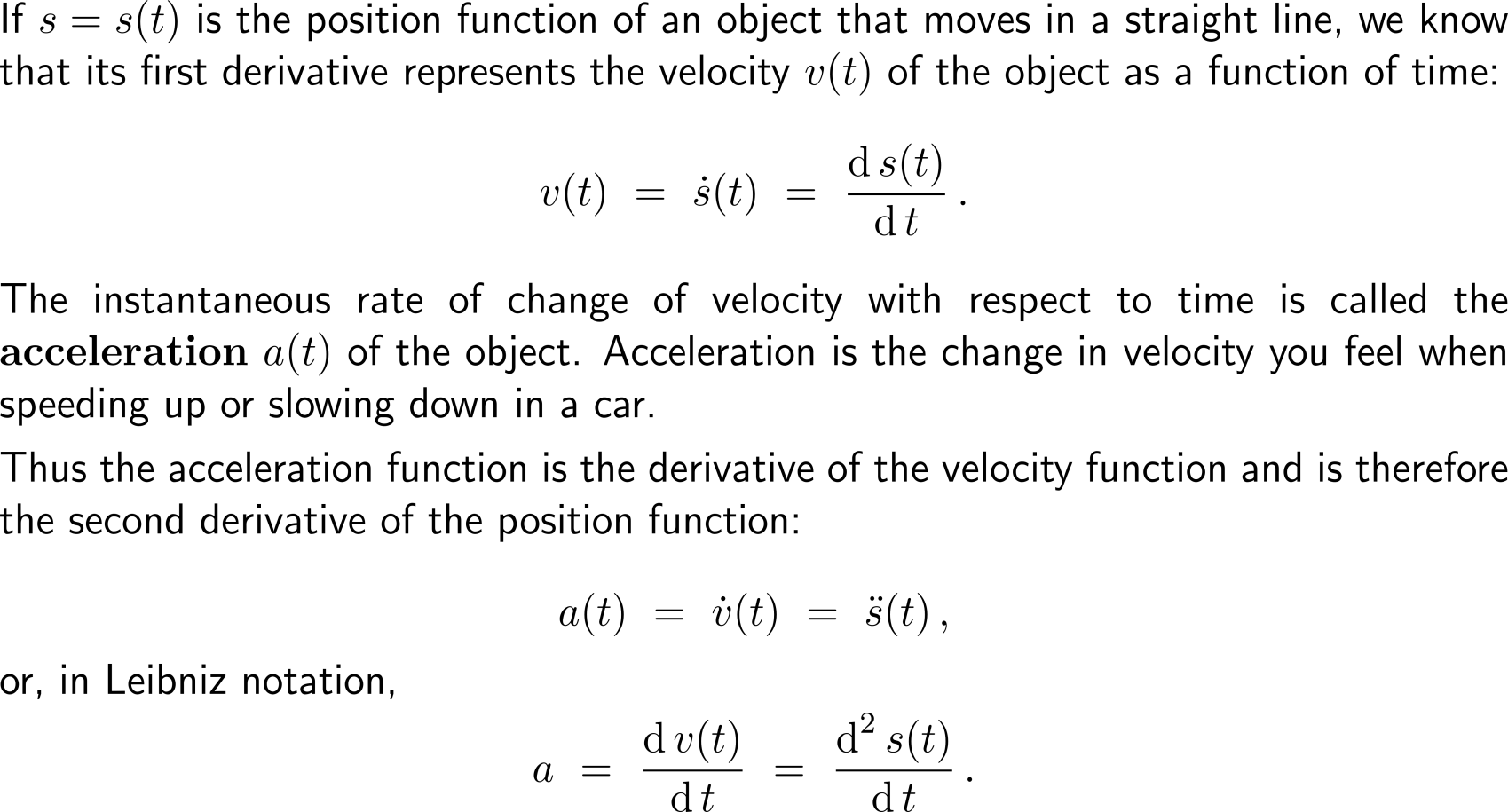 for time-dependent functions we use the dot-notation to indicate derivatives
The third derivative and even higher-orders…
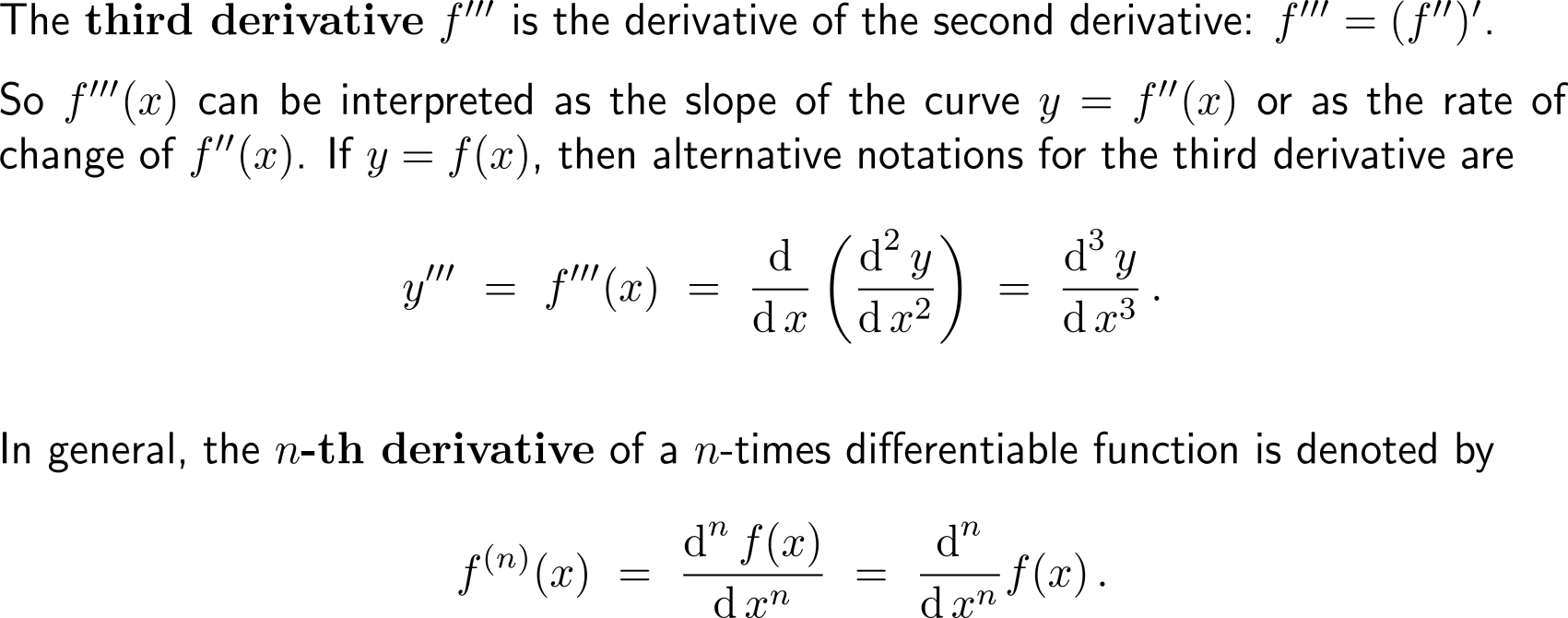 Topics

The Derivative of Exponential Functions

Higher-Order Derivatives

The Product & Quotient Rule

Derivatives of
Trigonometric
Functions
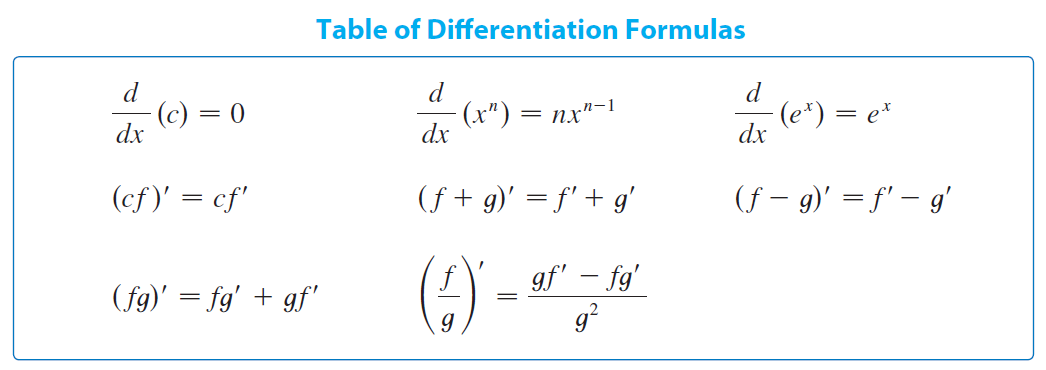 Motivation of the product rule – What is the derivative of a product of differentiable functions? (1/ 3)
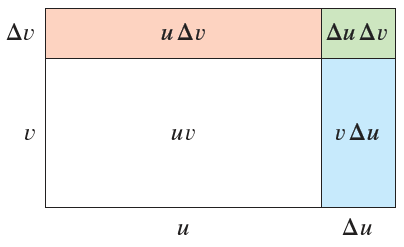 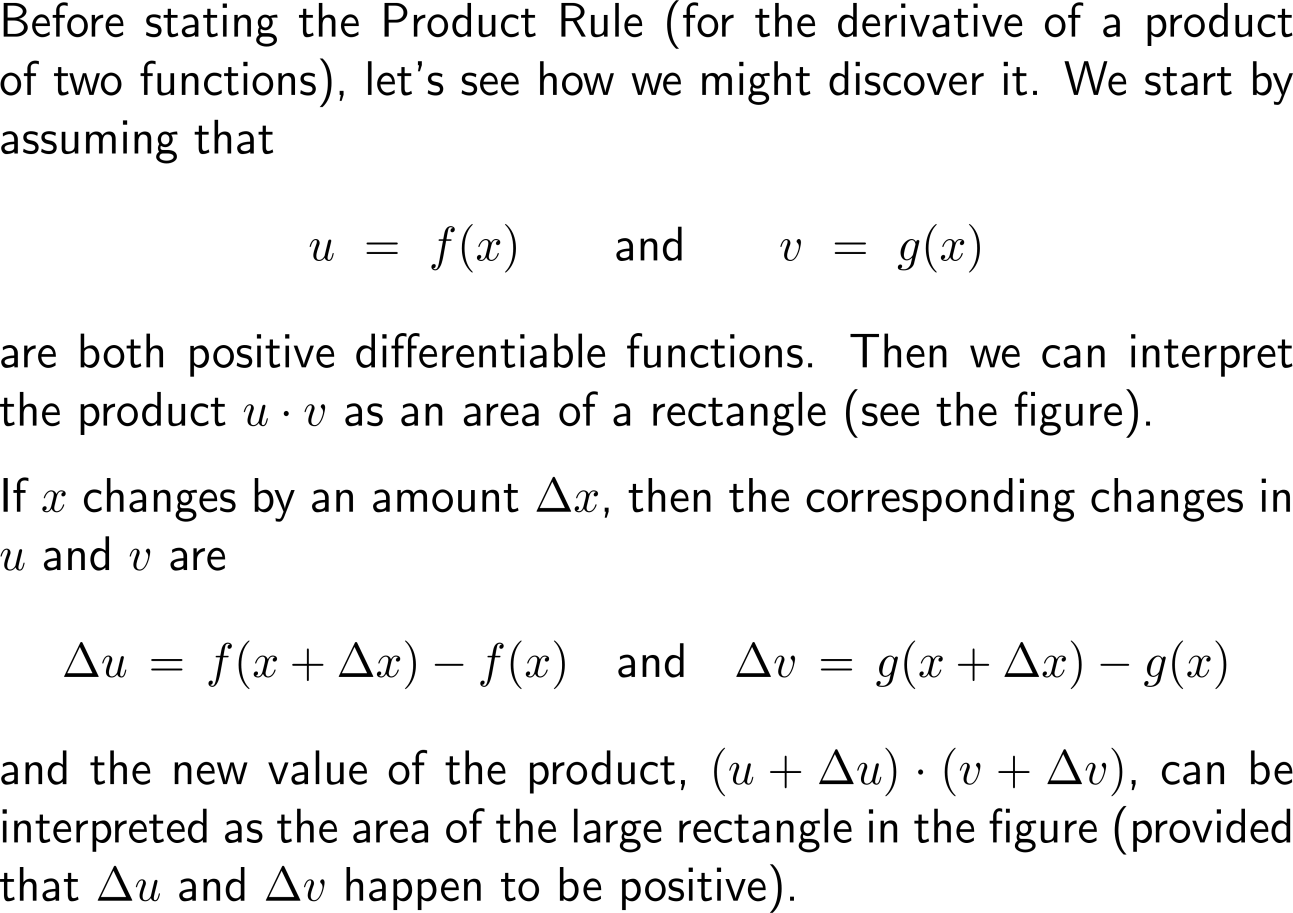 Motivation of the product rule – What is the derivative of a product of differentiable functions? (2/ 3)
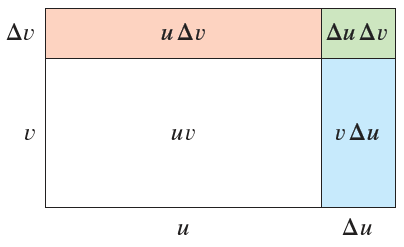 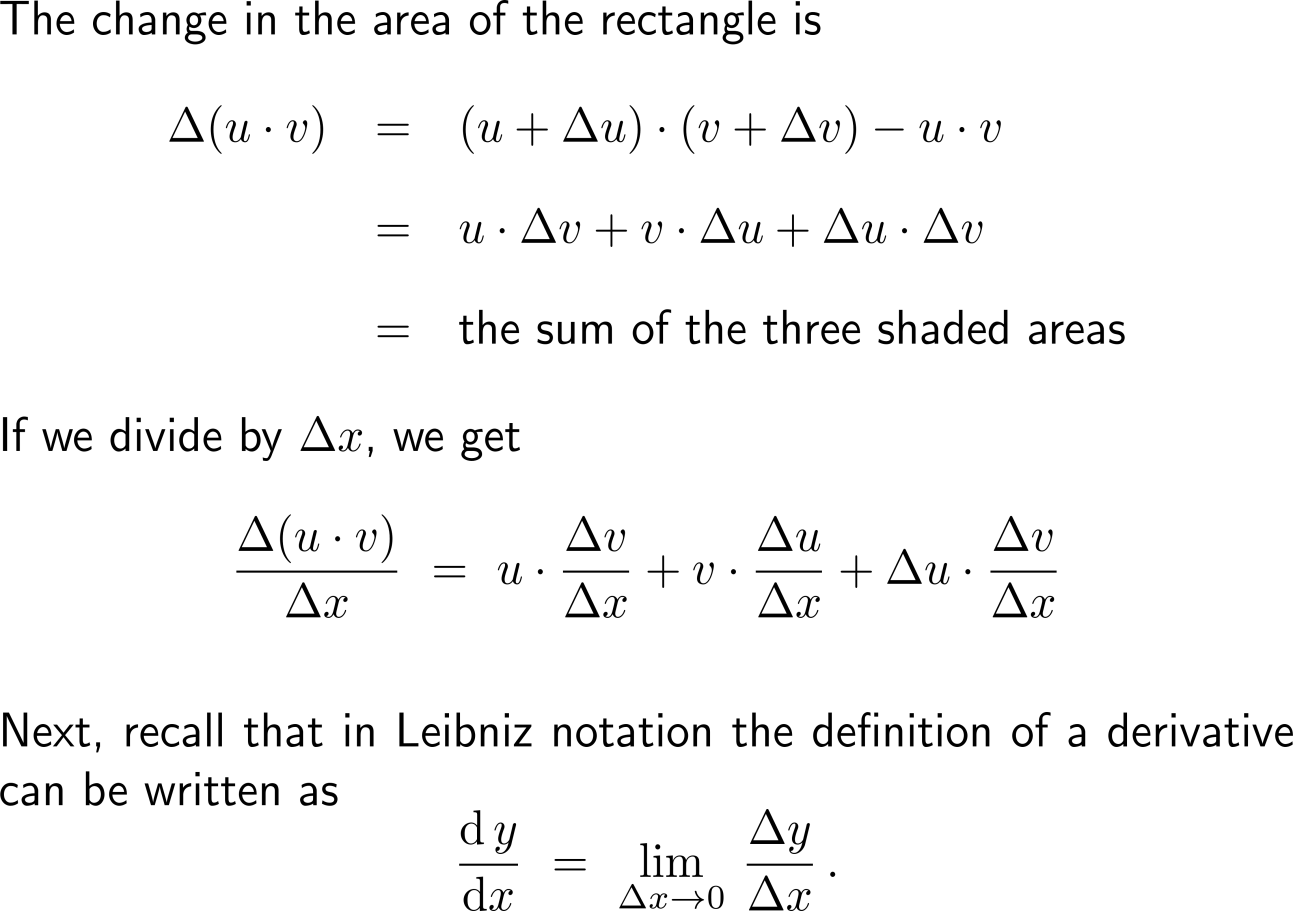 Motivation of the product rule – What is the derivative of a product of differentiable functions? (3/ 3)
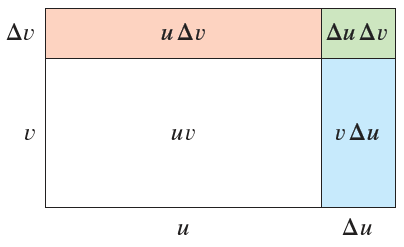 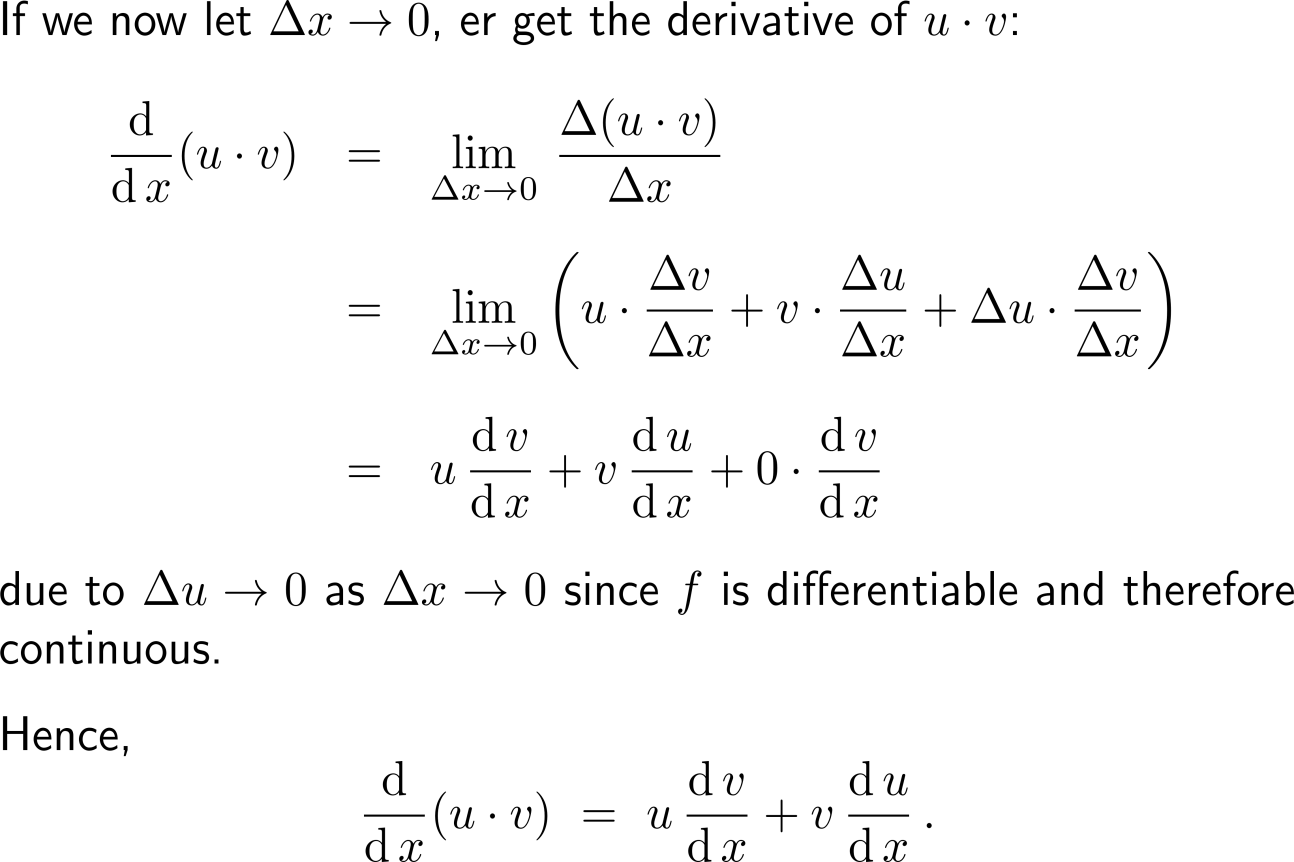 The Product Rule
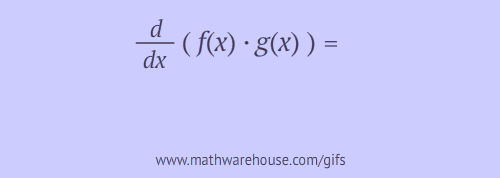 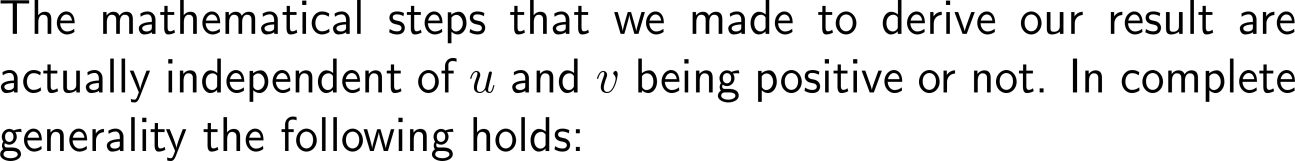 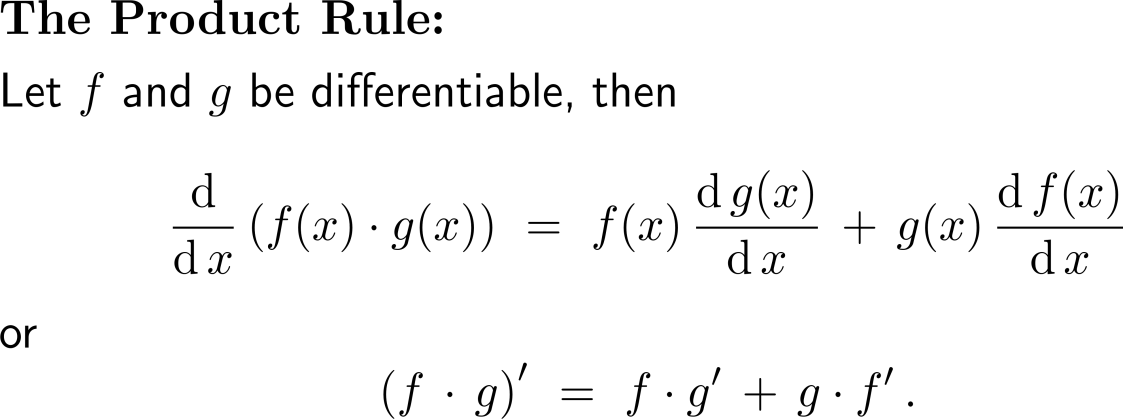 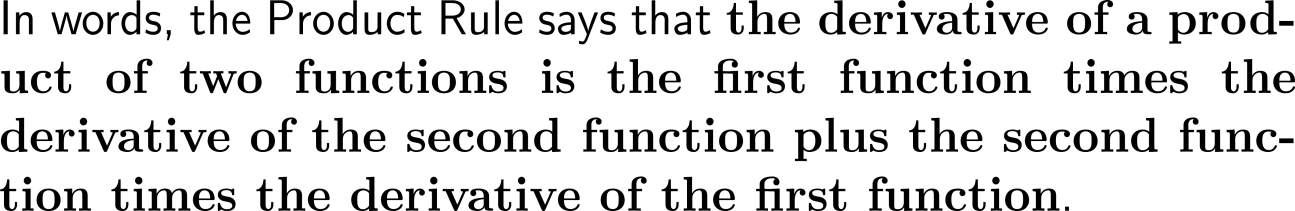 Example:Application of the Product Rule
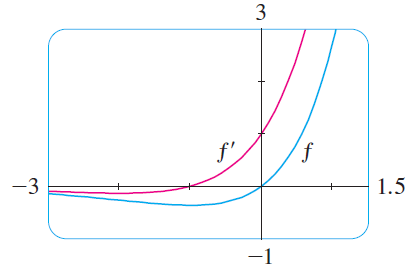 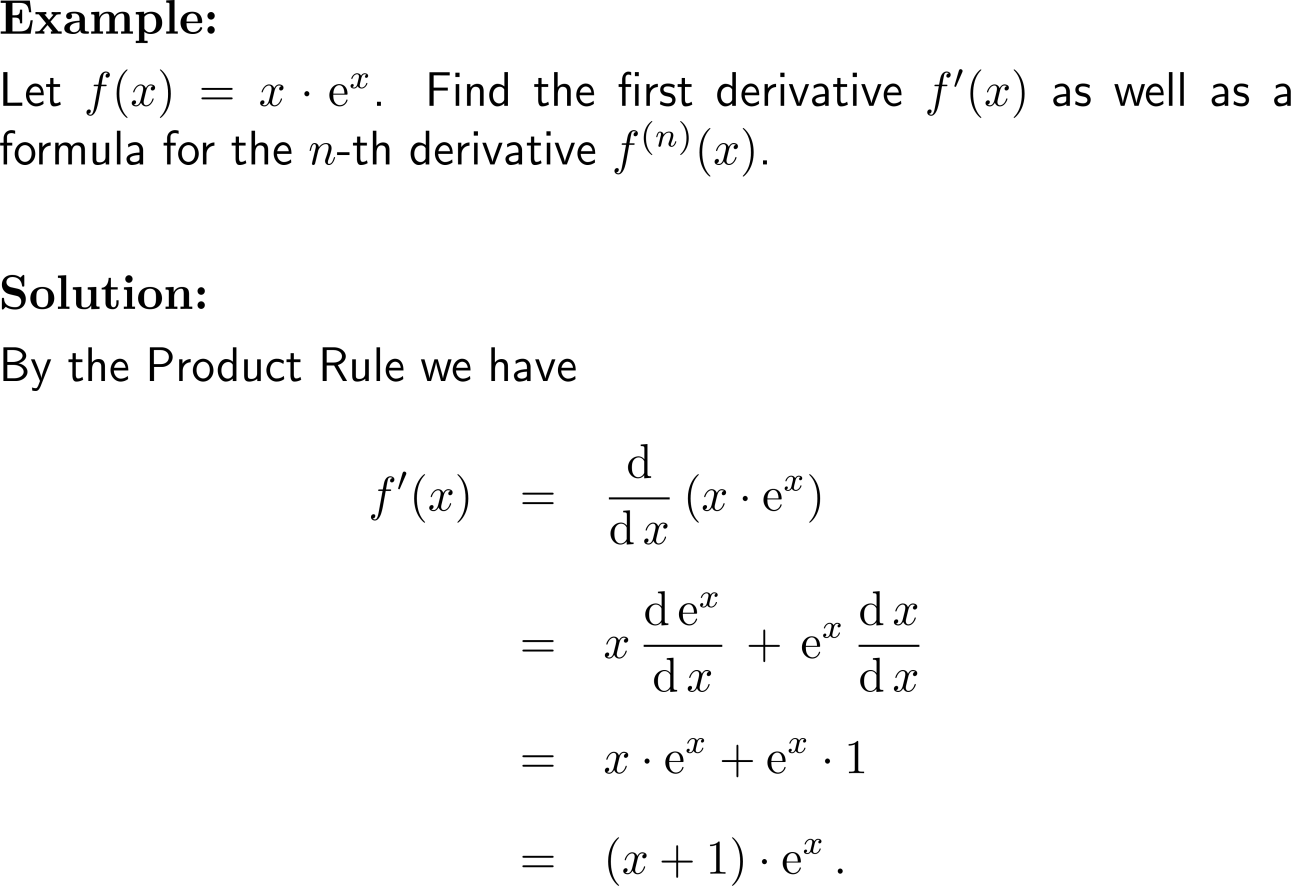 change in the inclination behavior
Example:Application of the Product Rule
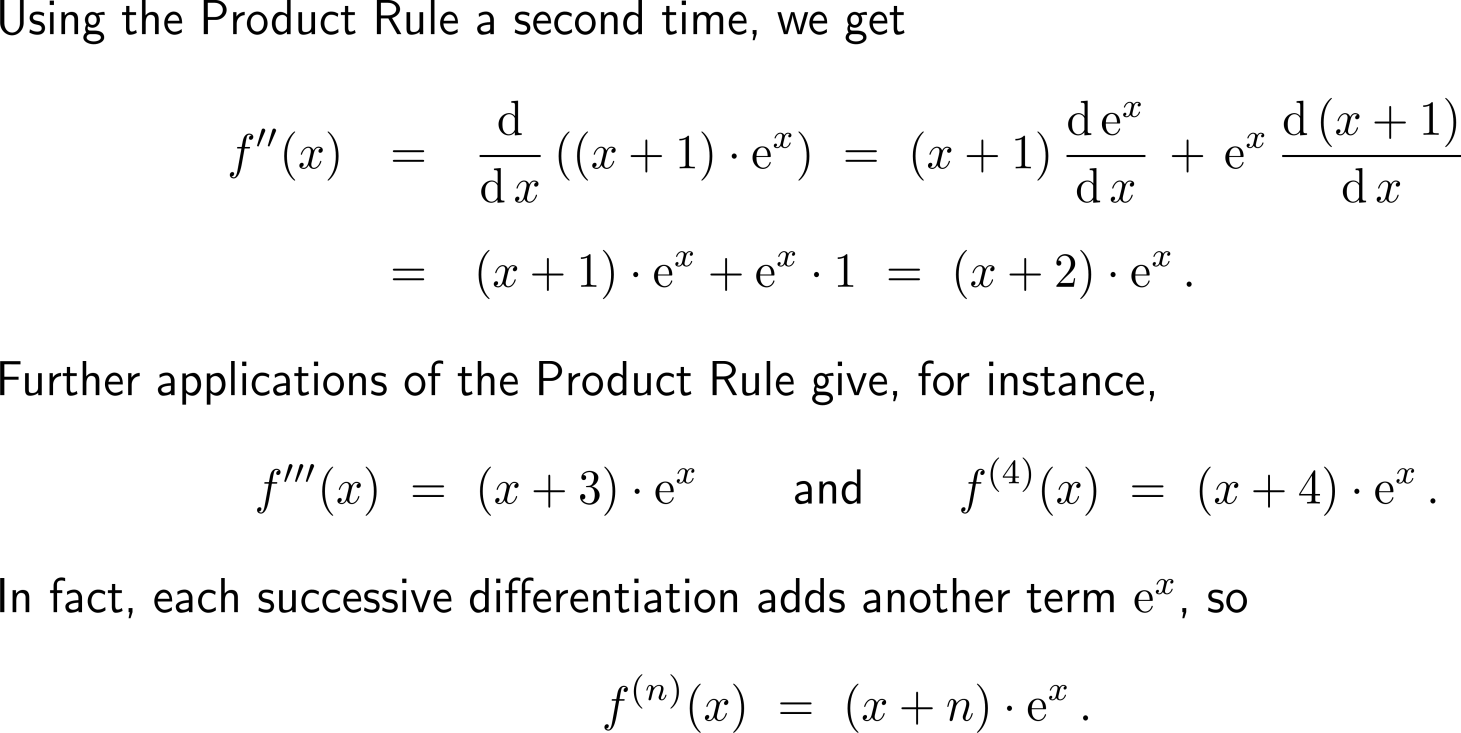 Example:Application of the Product Rule
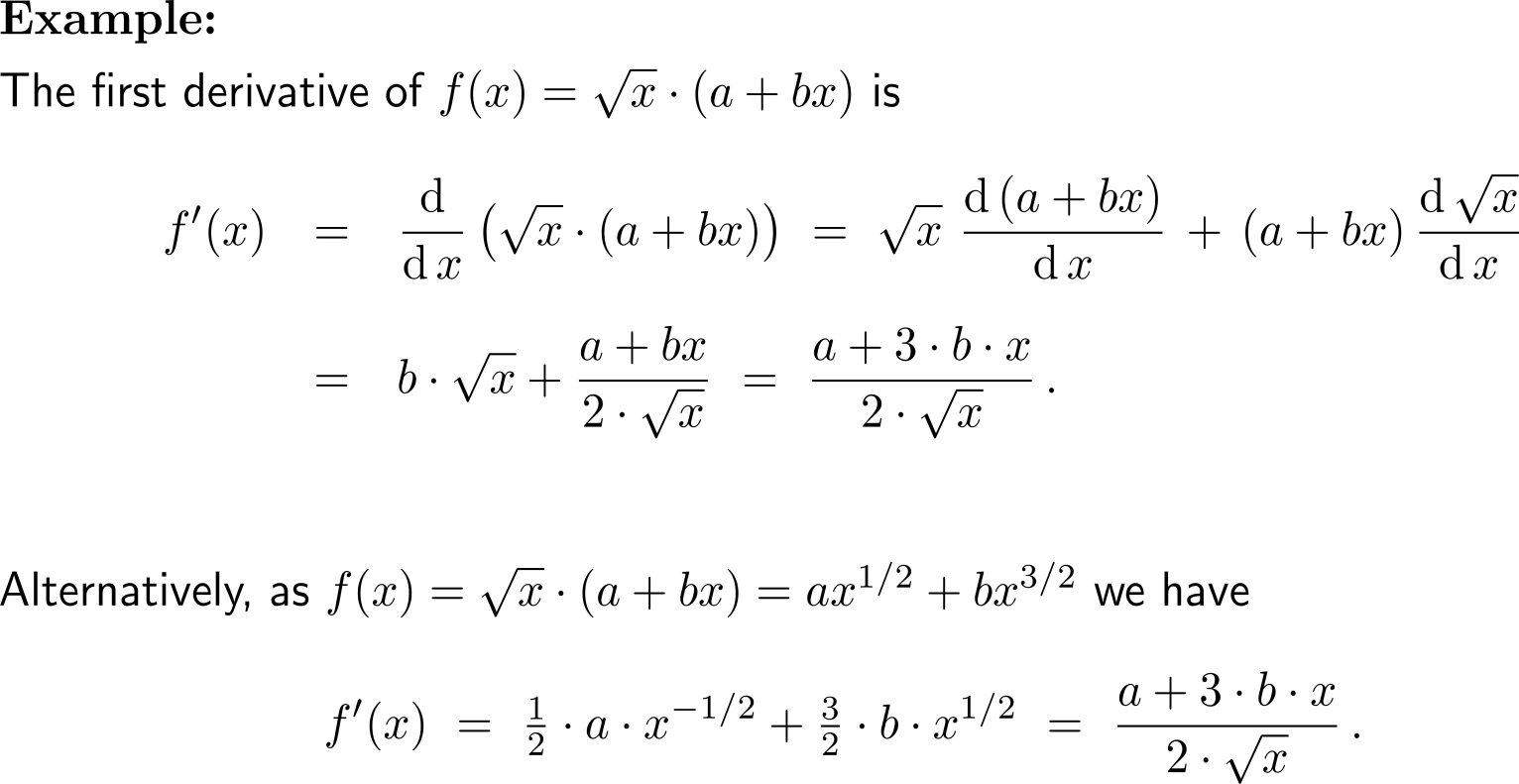 Example:Finding the rate of change of revenue
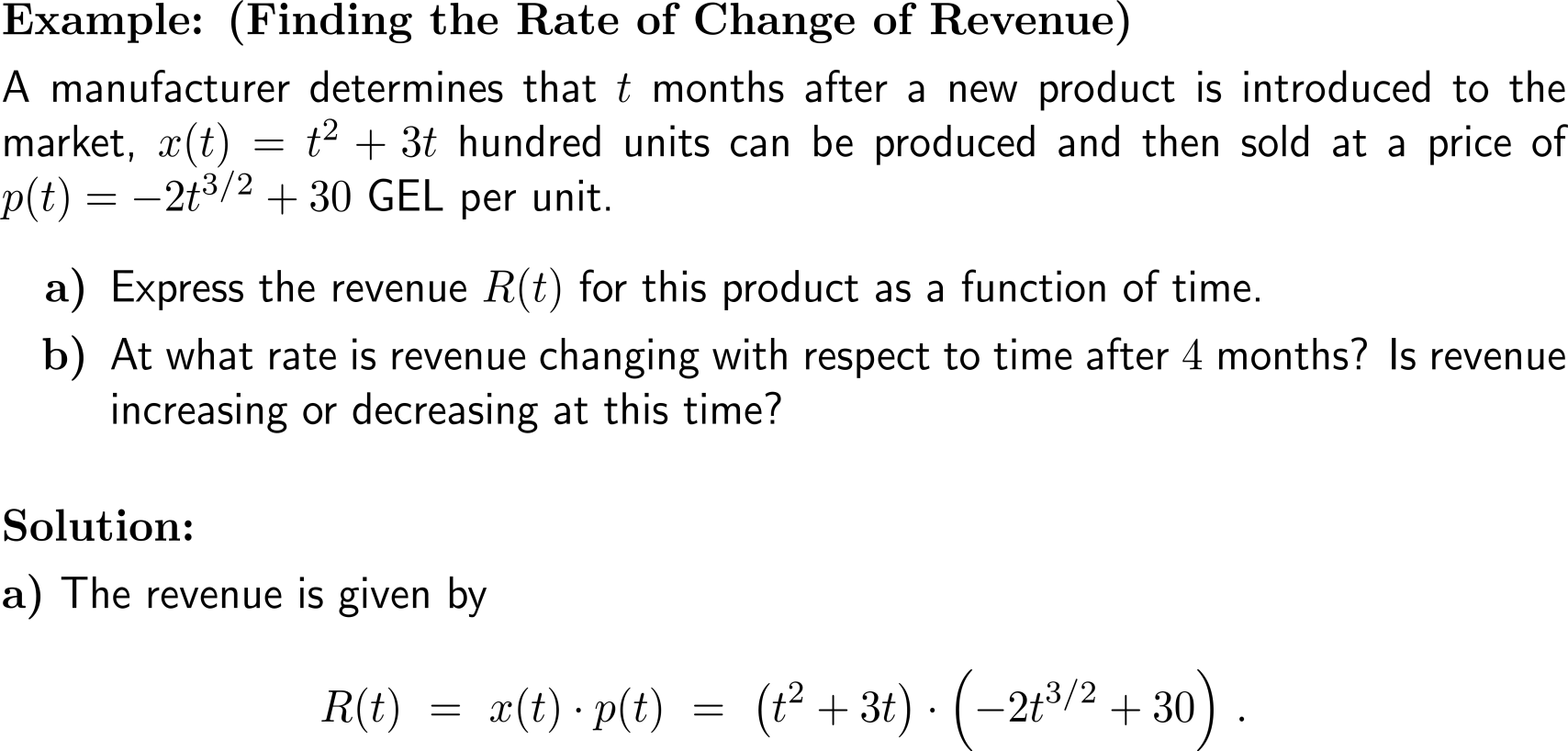 Example:Finding the rate of change of revenue
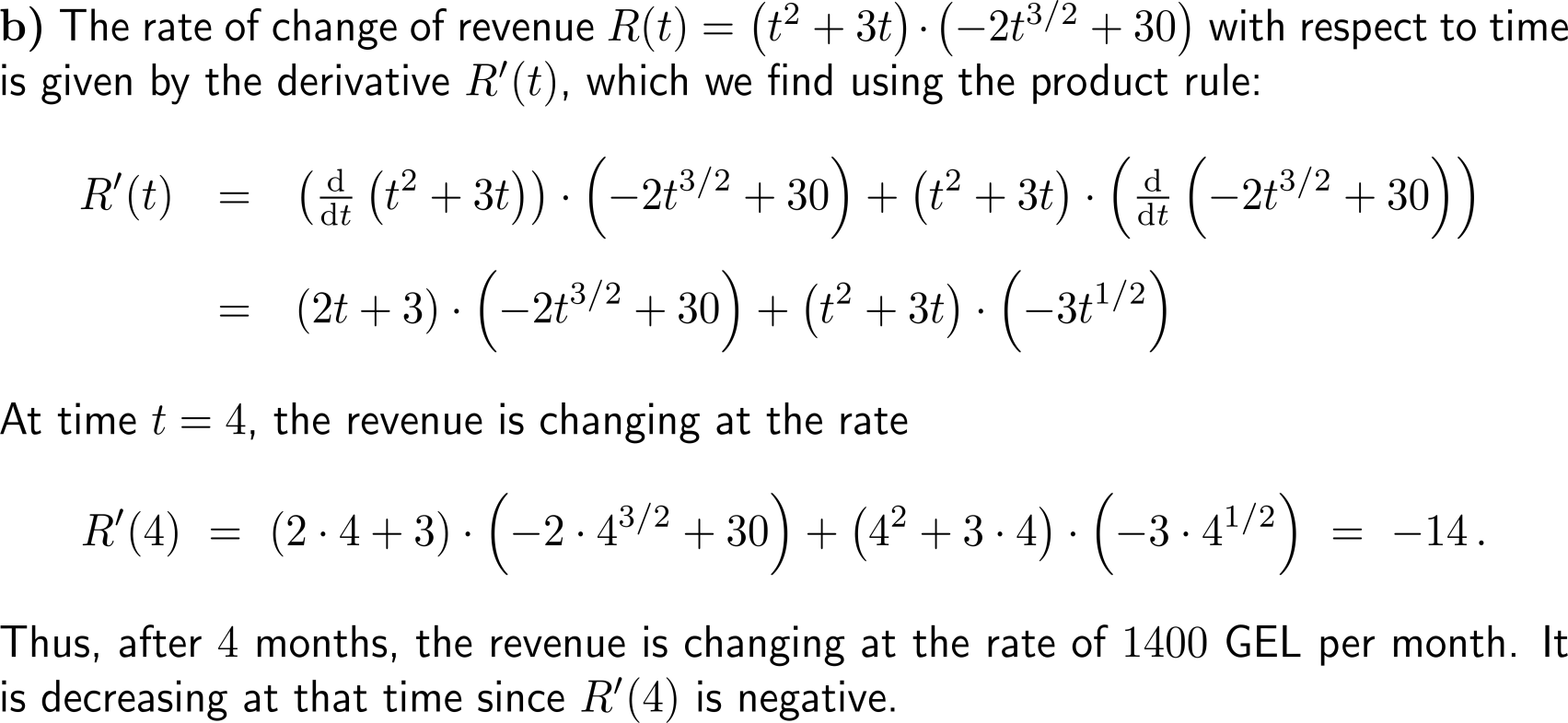 Motivation of the quotient rule – What is the derivative of a quotient of differentiable functions? (1/ 2)
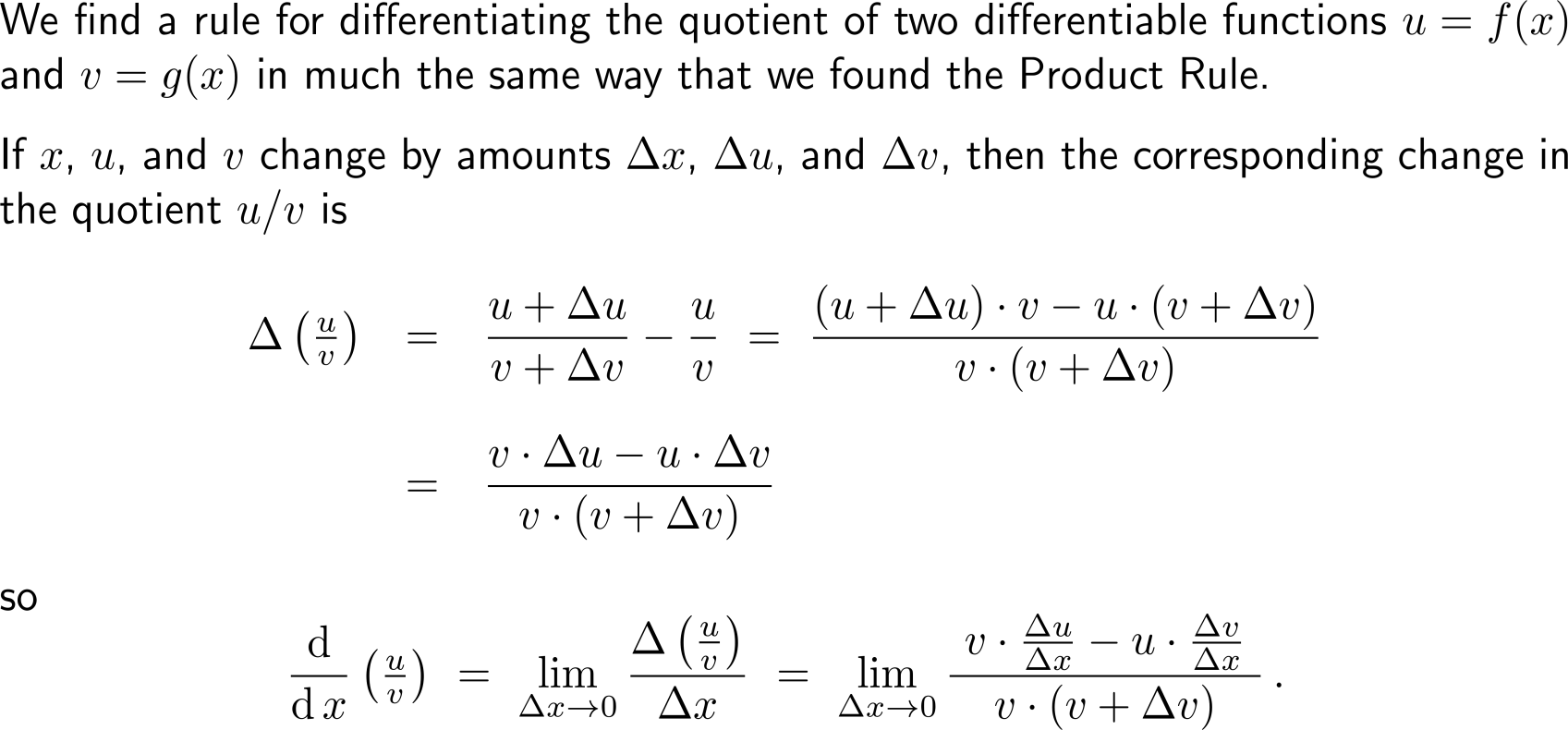 Motivation of the quotient rule – What is the derivative of a quotient of differentiable functions? (2/ 2)
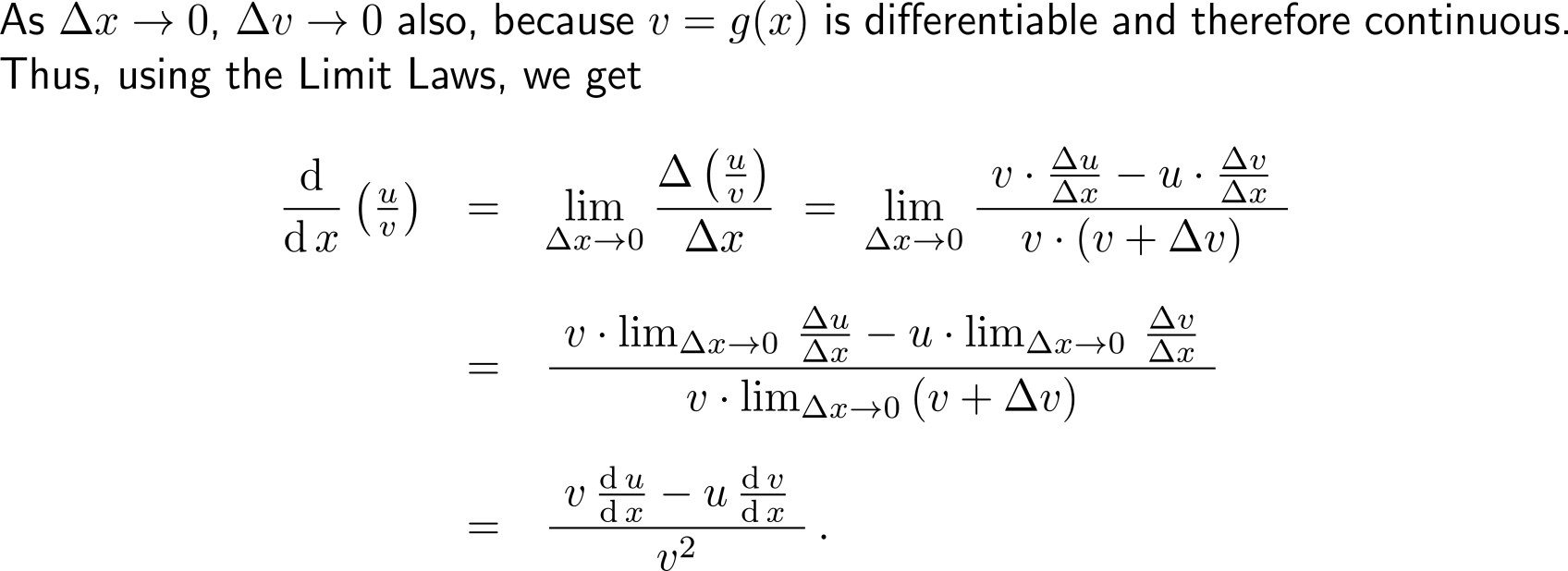 The Quotient Rule
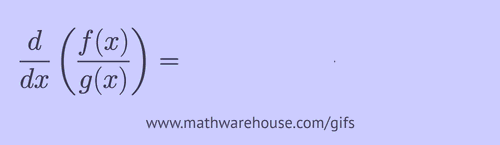 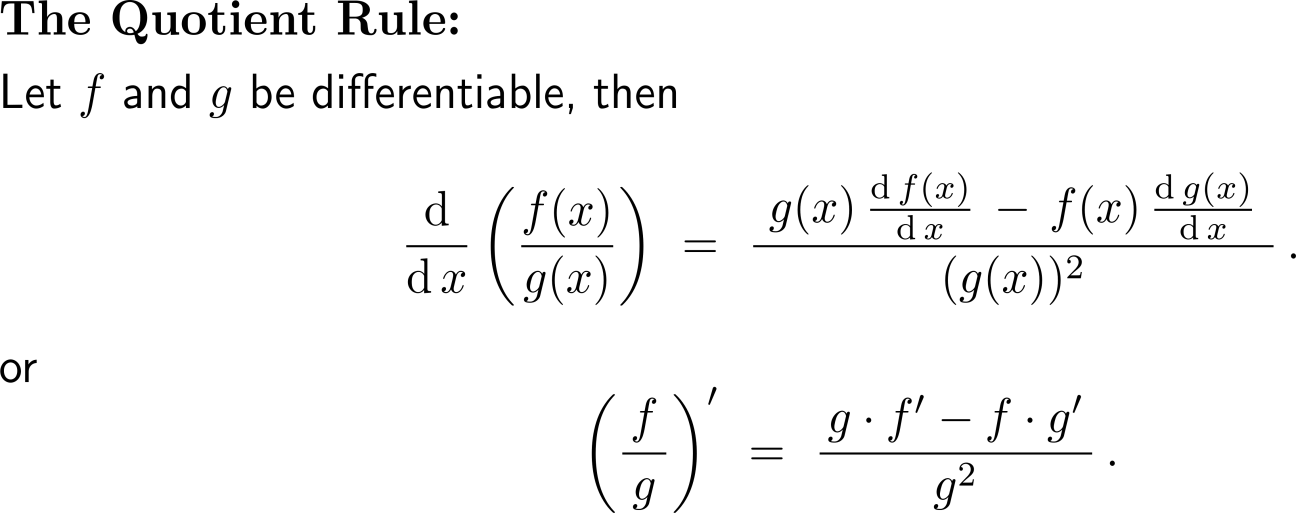 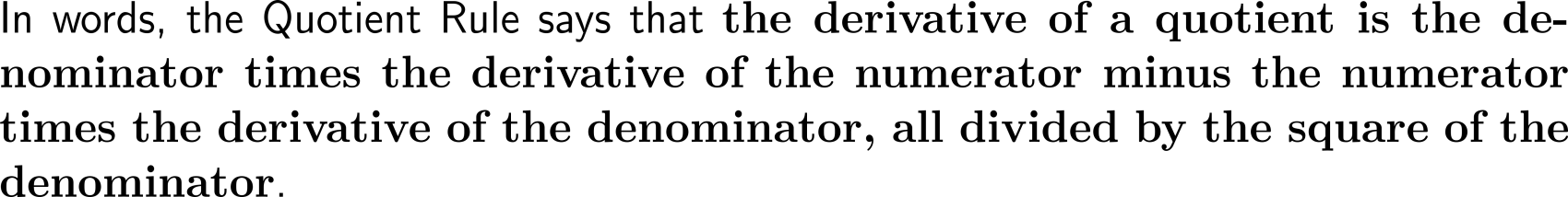 Example:Application of the Quotient Rule
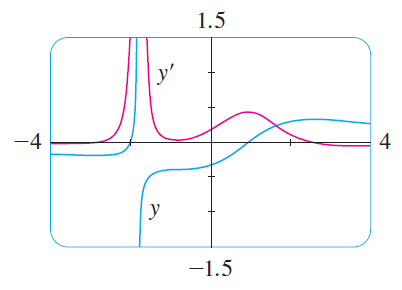 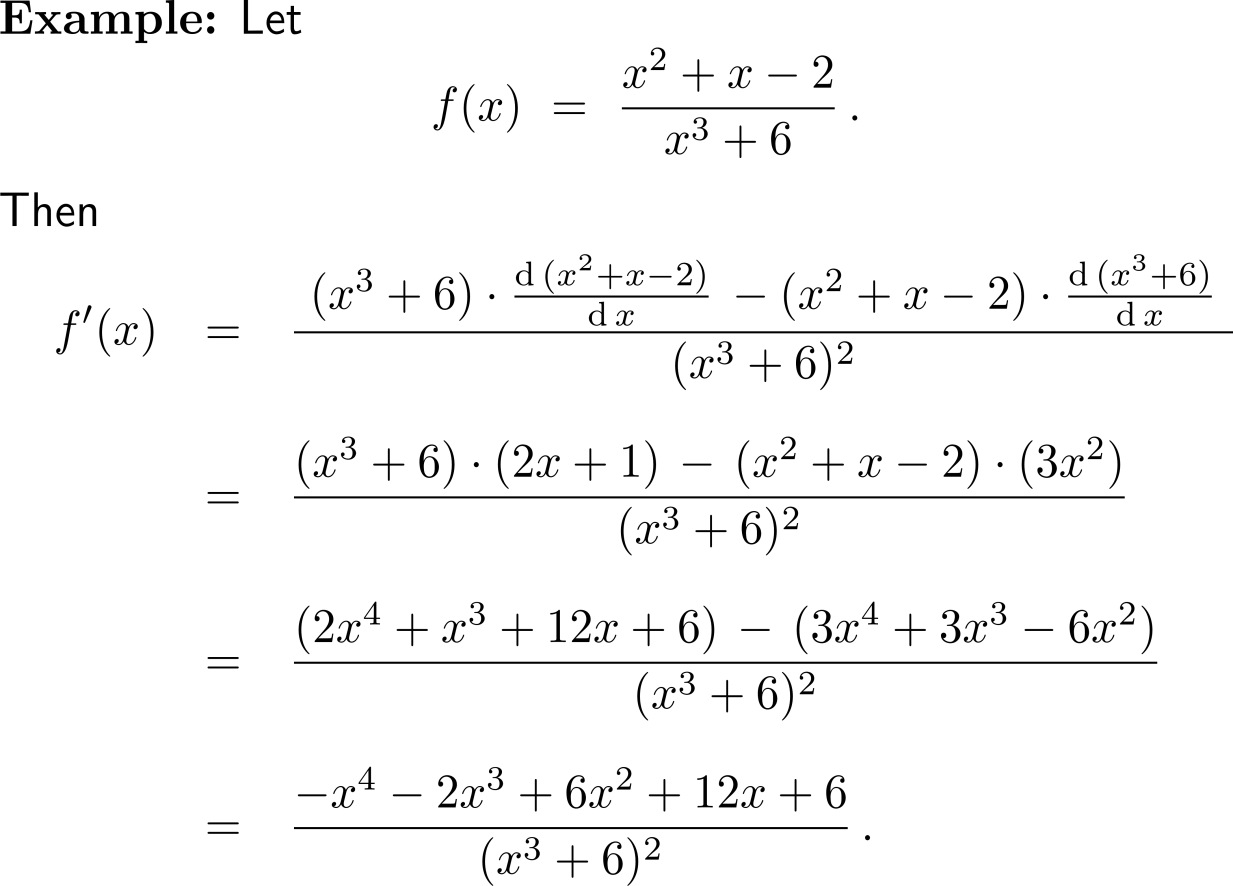 Notice,
 when y grows rapidly (near  -2), then y’ is large, and
when y grows slowly, then y’ is near 0
Example:Application of the Quotient Rule
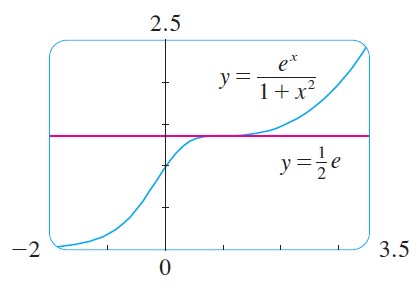 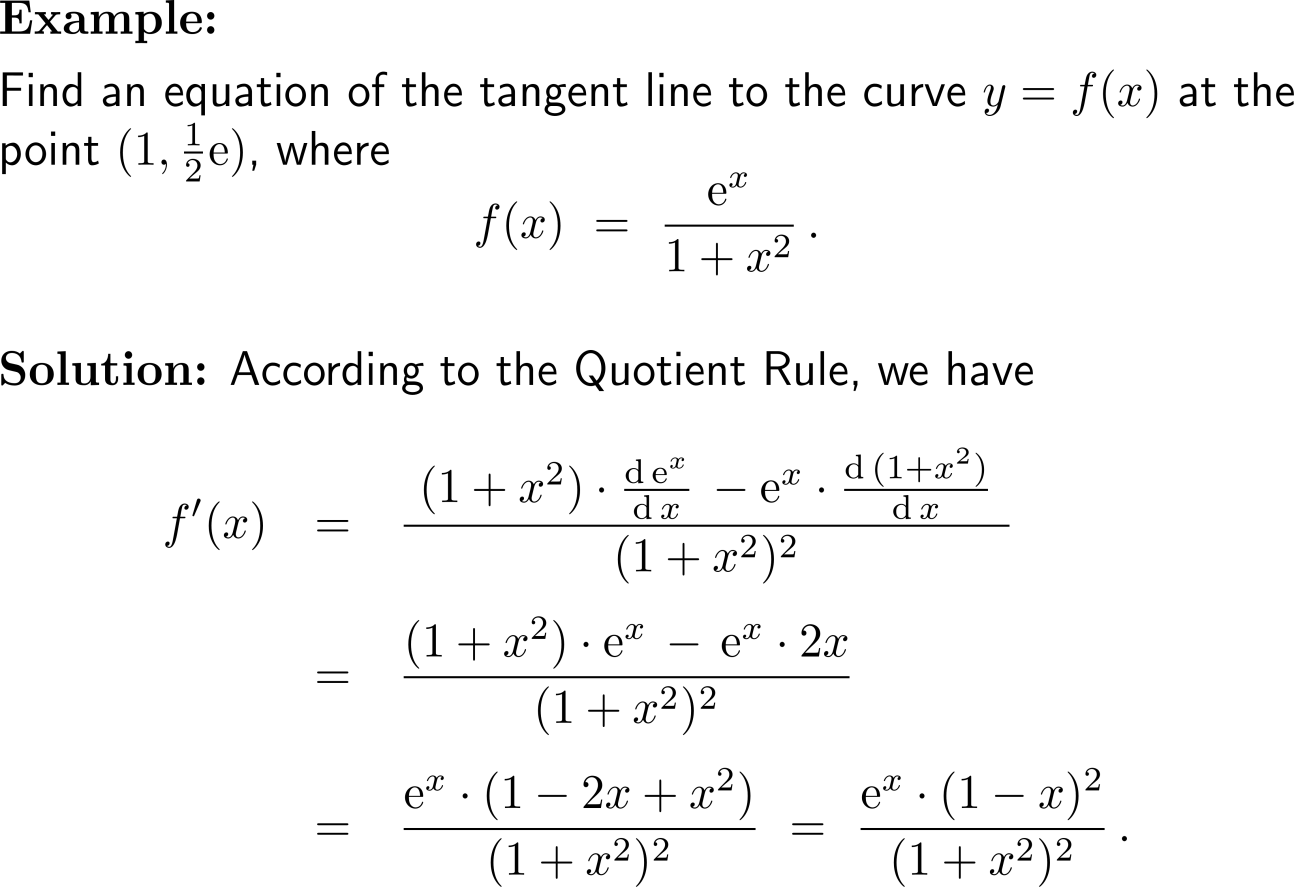 Example:Application of the Quotient Rule
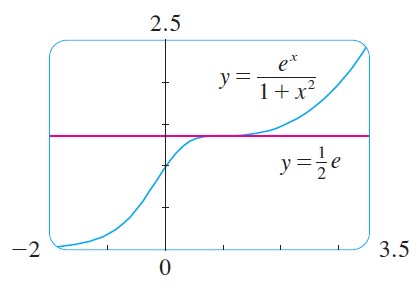 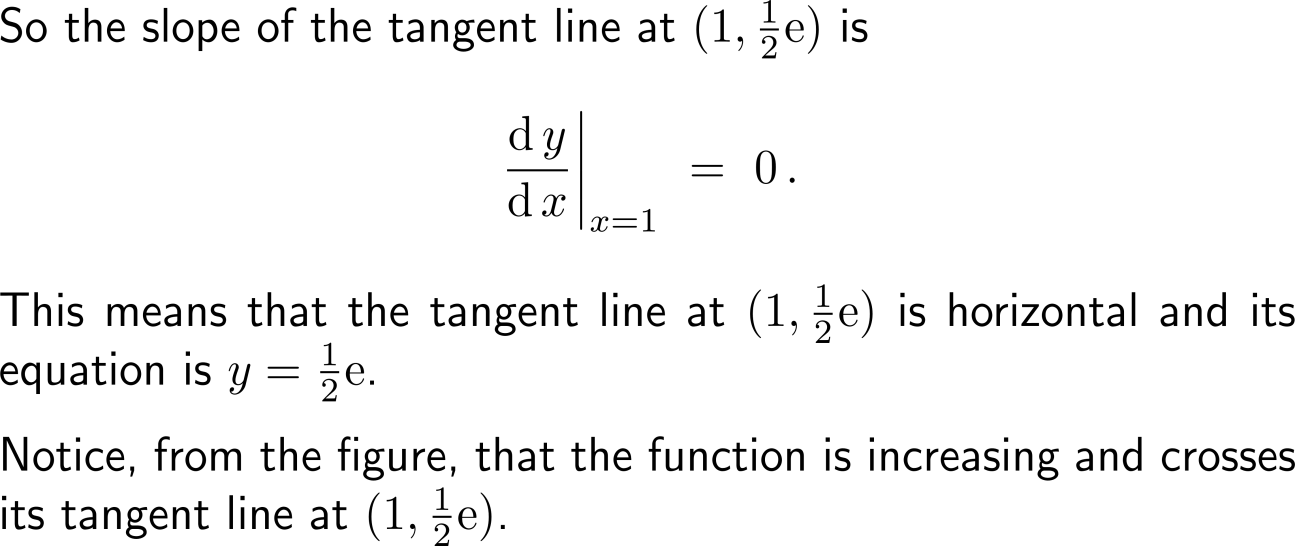 Don’t use the Quotient Rule every time you see a quotient
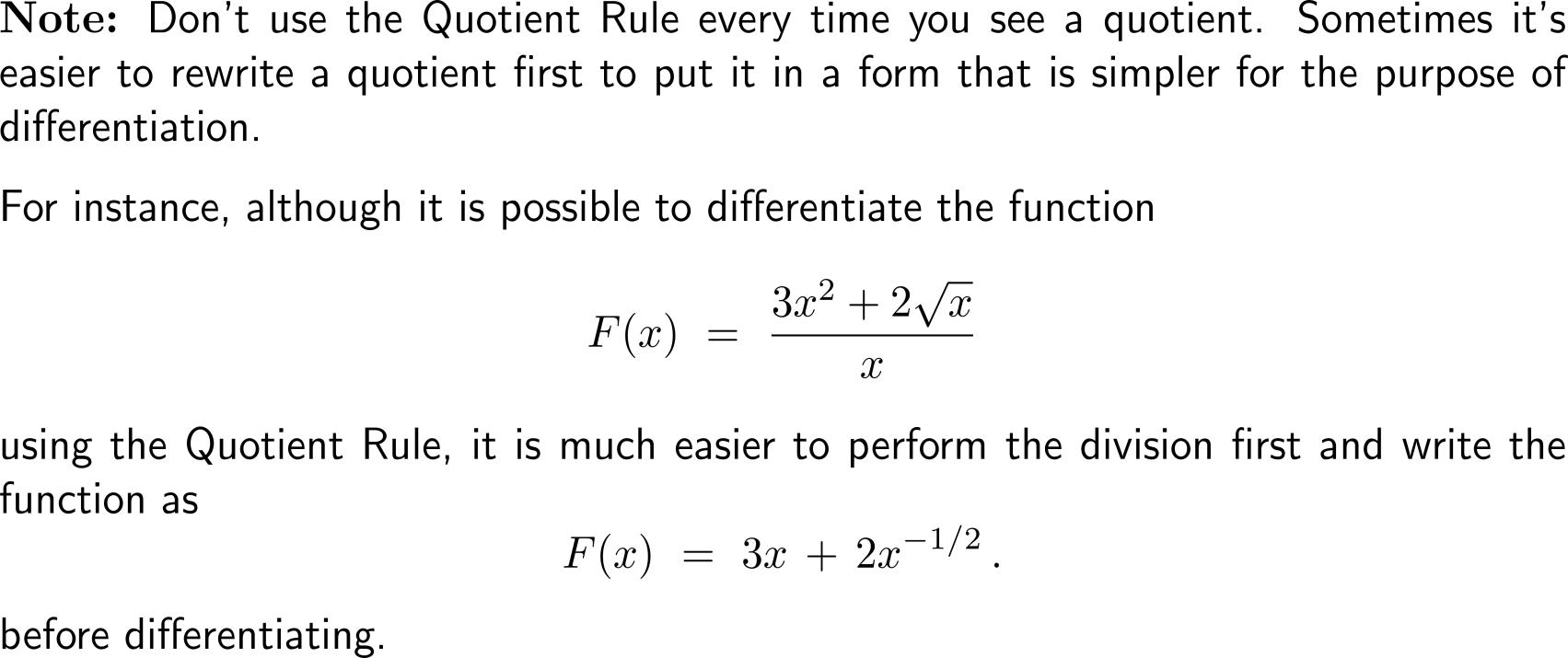 We summarize the differentiation formulas we have learned so far as follows
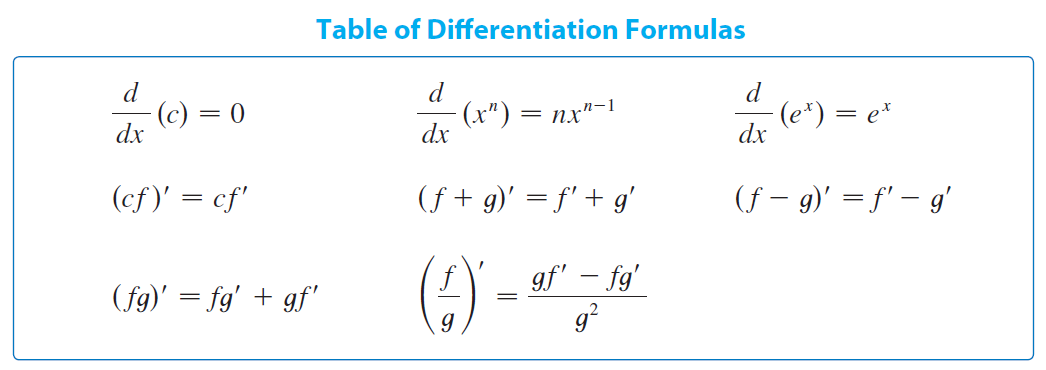 Topics

The Derivative of Exponential Functions

Higher-Order Derivatives

The Product & Quotient Rule

Derivatives of Trigonometric Functions
Recall, that the trigonometric functions are considered by means of the radiant measure, and that it seem that the derivative of the sine is cosine
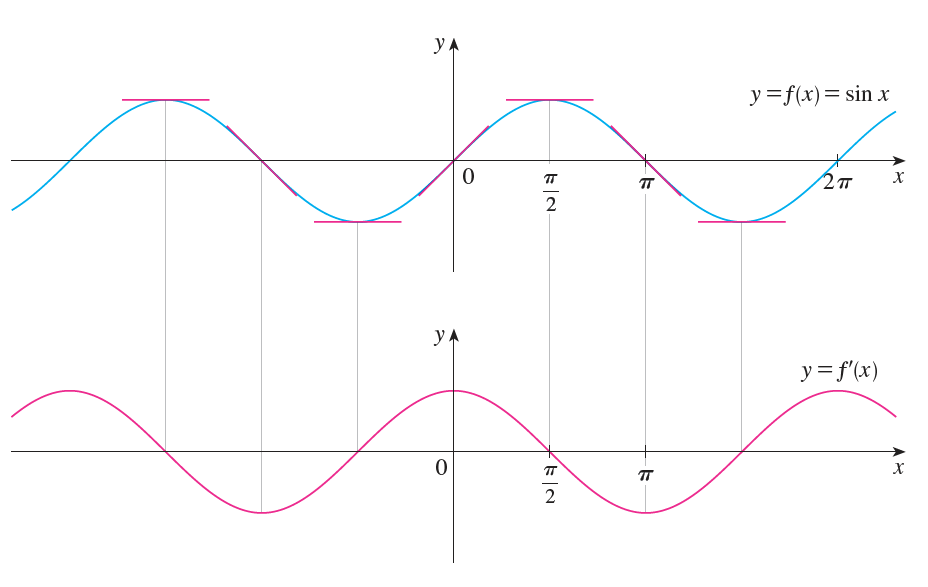 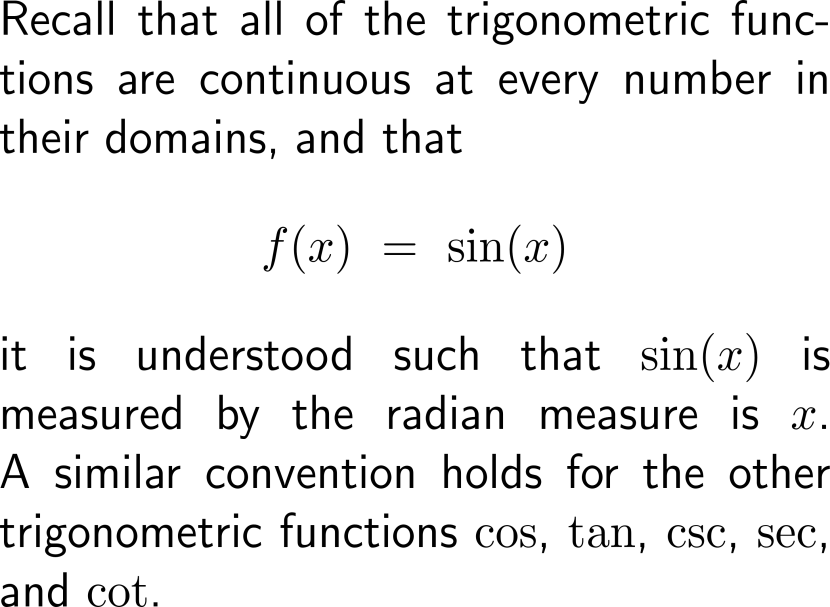 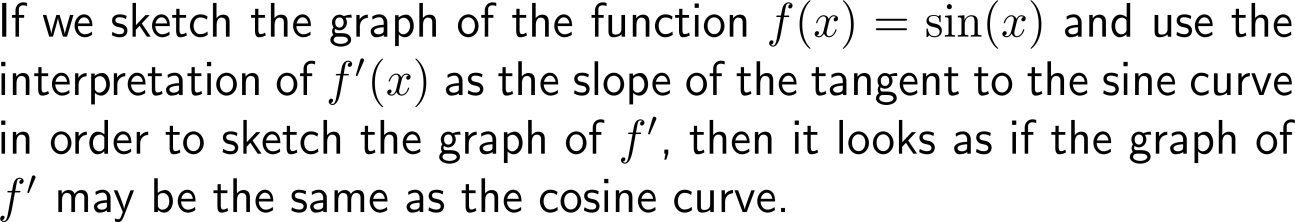 Derivation of the derivative of the sine function (1/ 4)
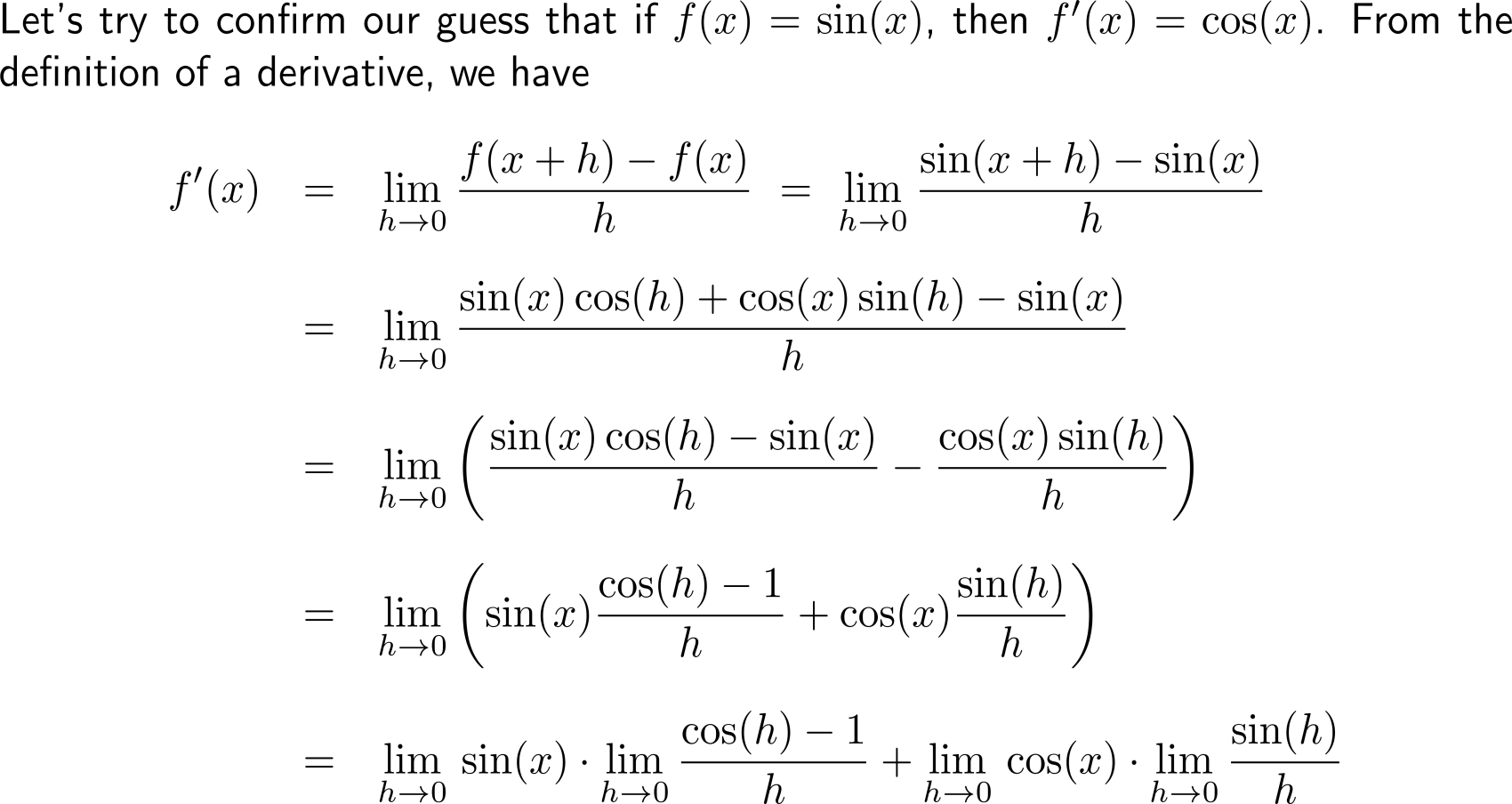 Derivation of the derivative of the sine function (2/ 4)
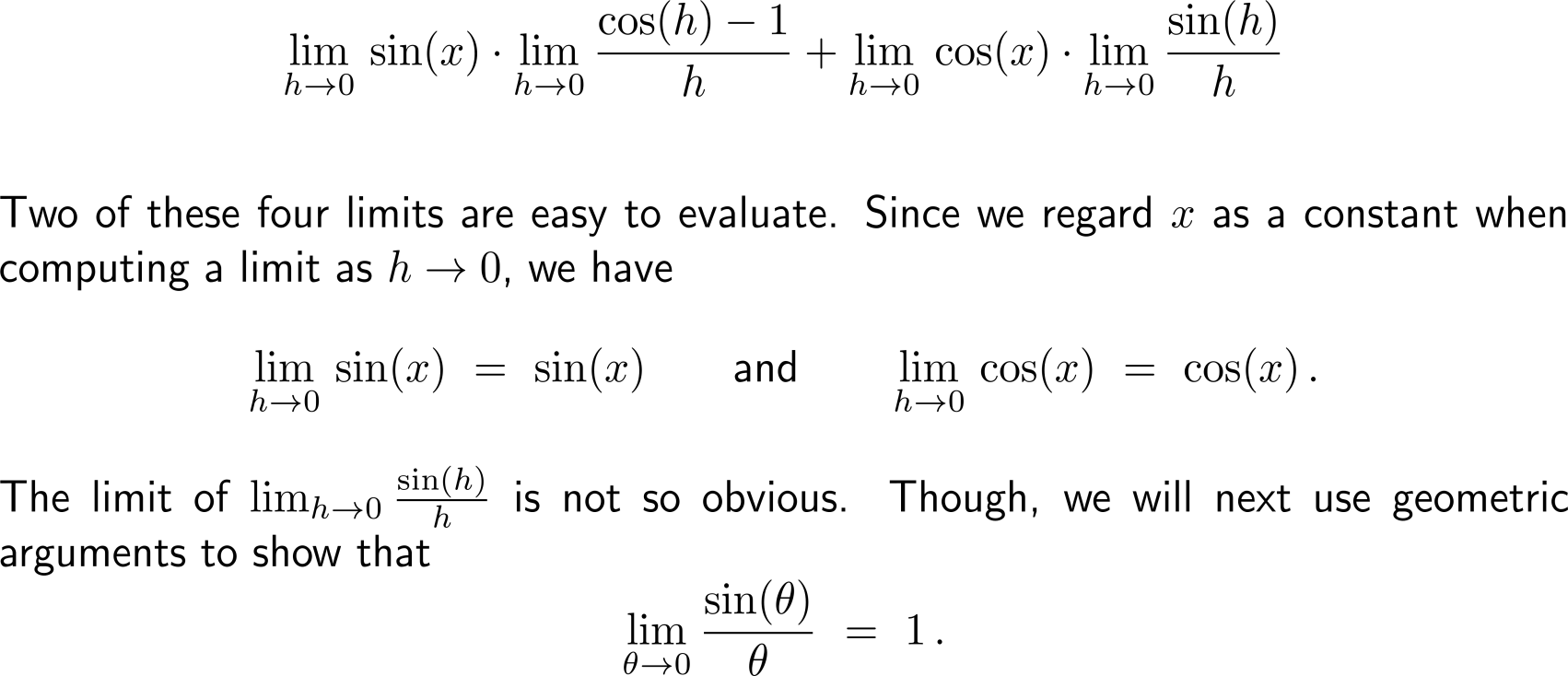 Proof (1/ 3):Behavior of sin() for   0
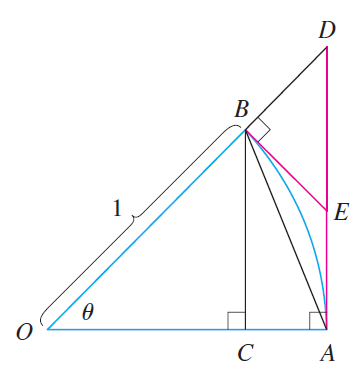 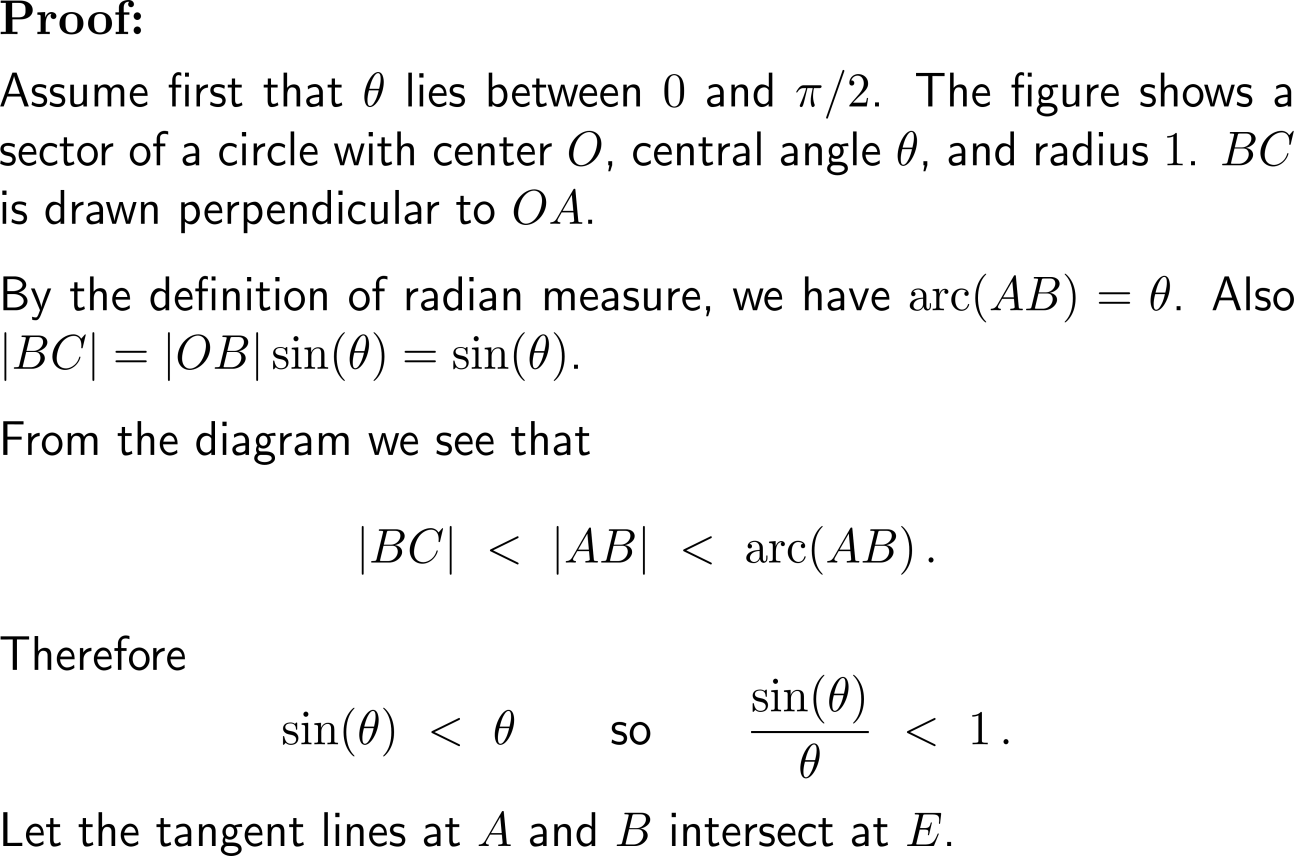 Proof (2/ 3):Behavior of sin() for   0
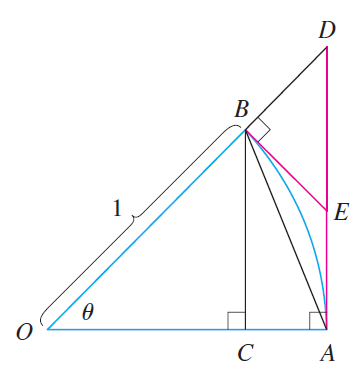 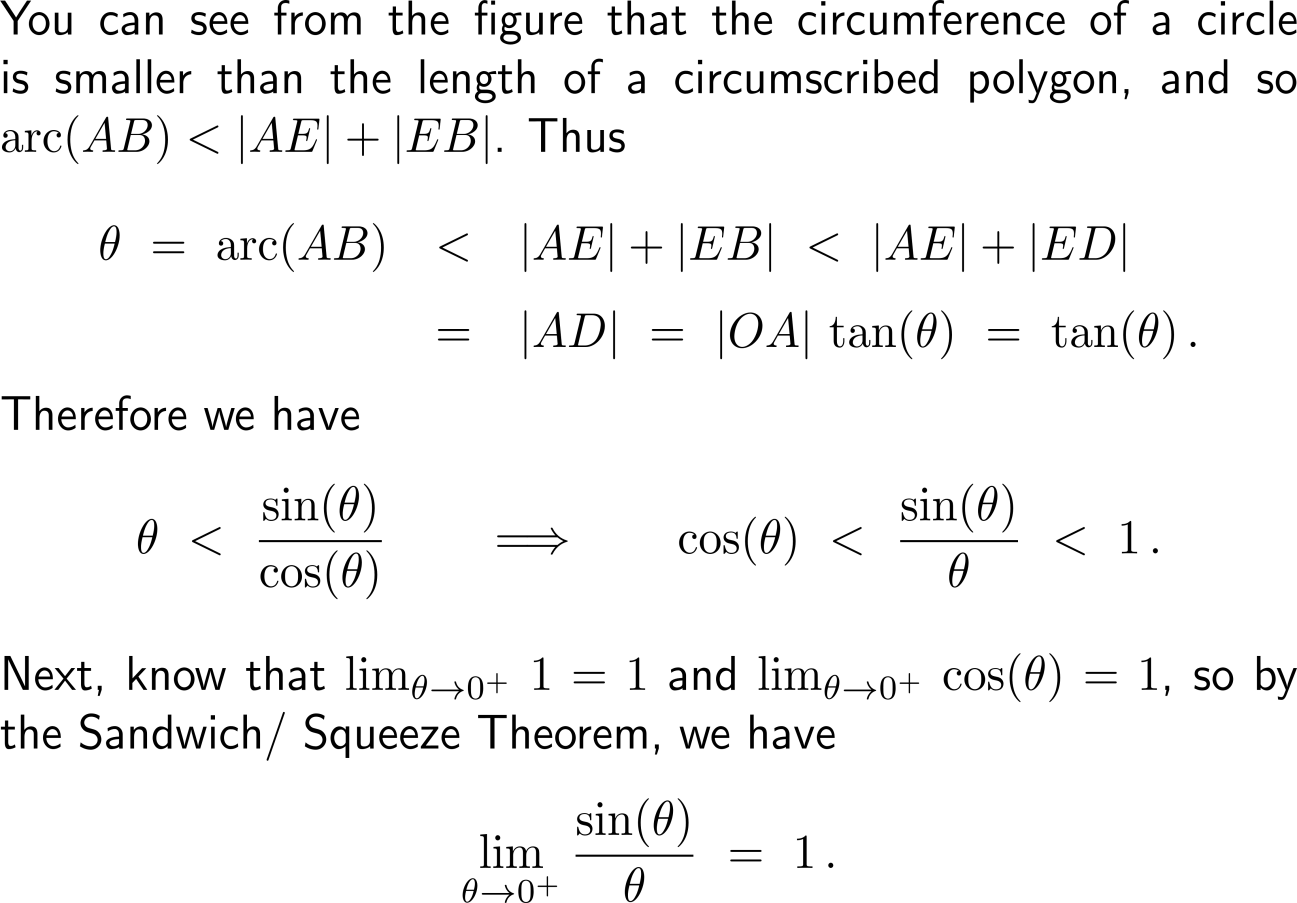 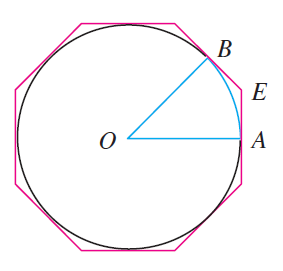 Proof (3/ 3):Behavior of sin() for   0
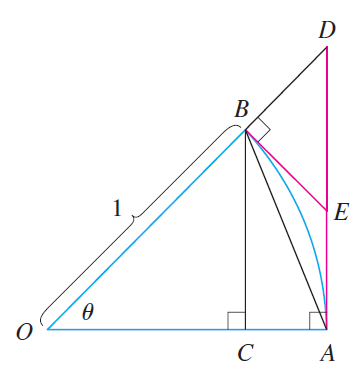 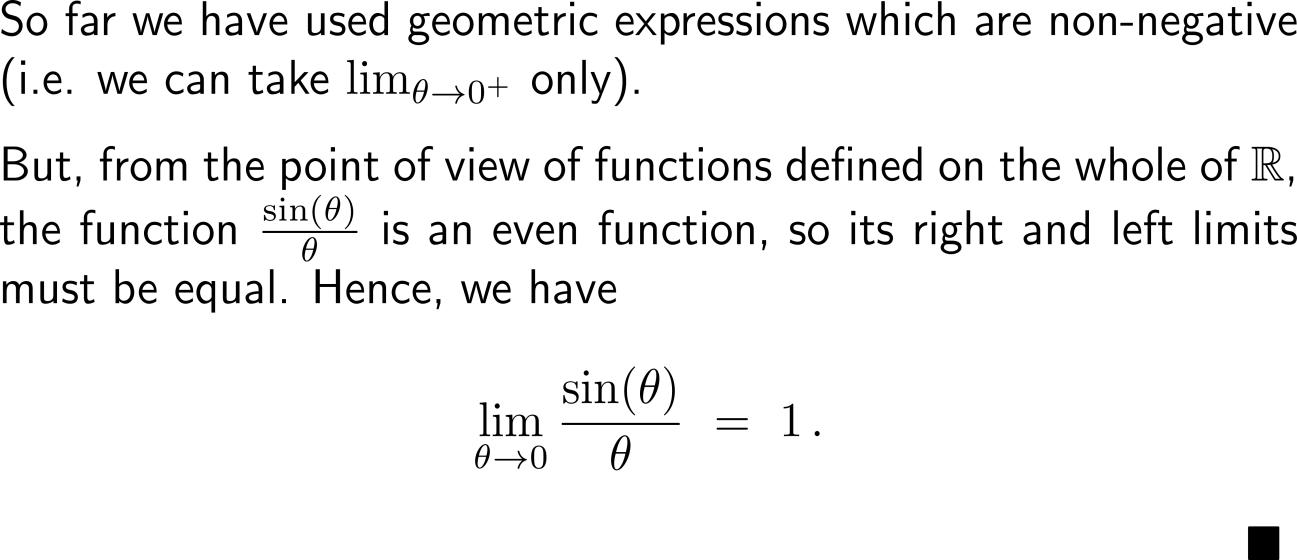 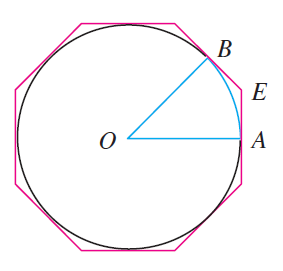 Derivation of the derivative of the sine function (3/ 4)
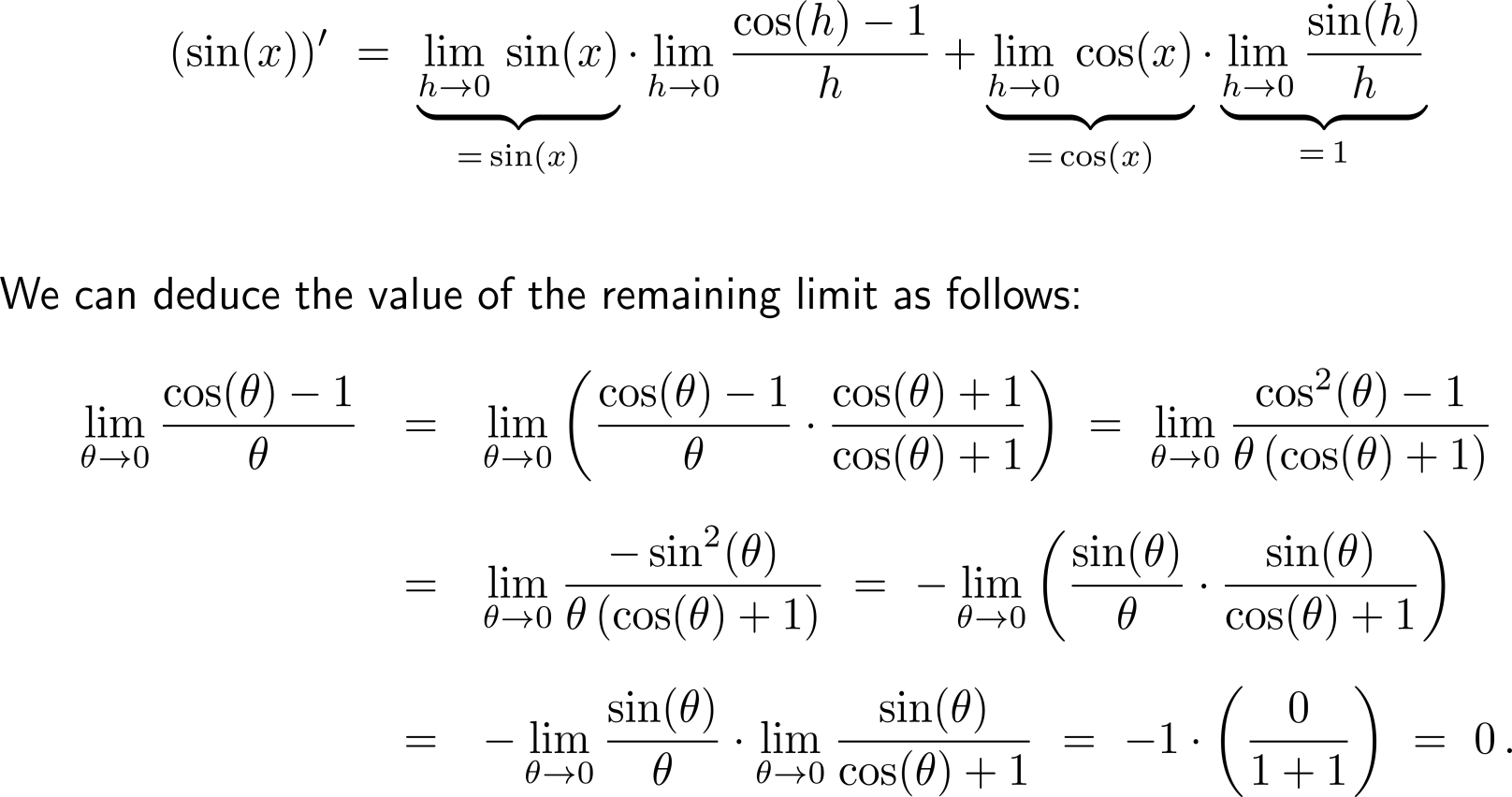 Derivation of the derivative of the sine function (4/ 4)
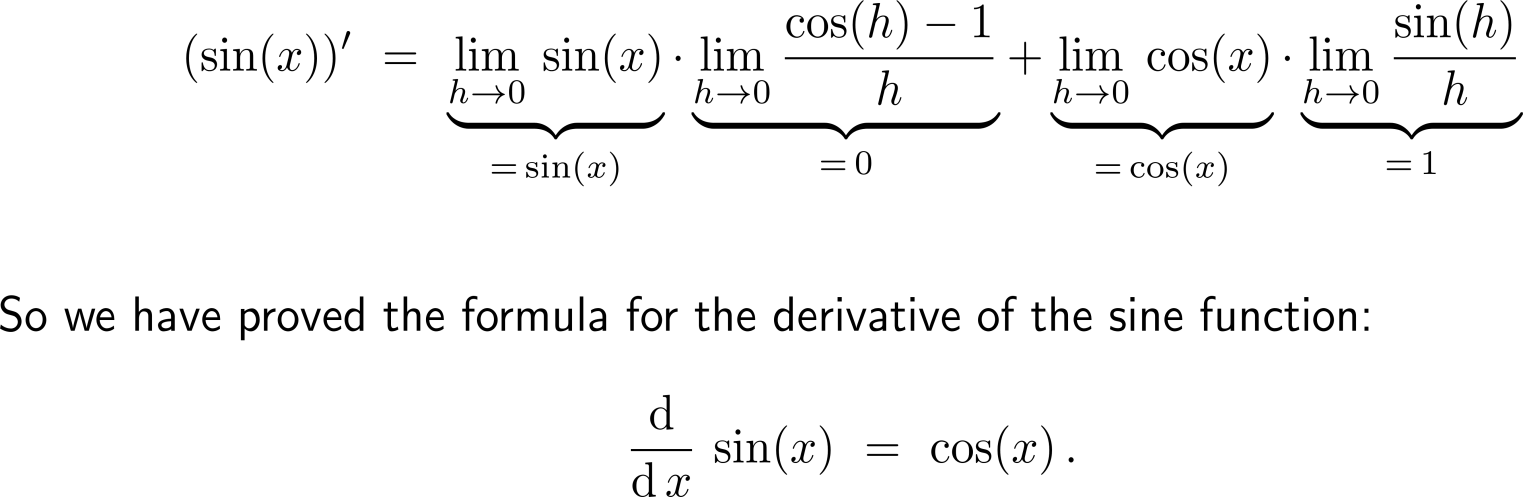 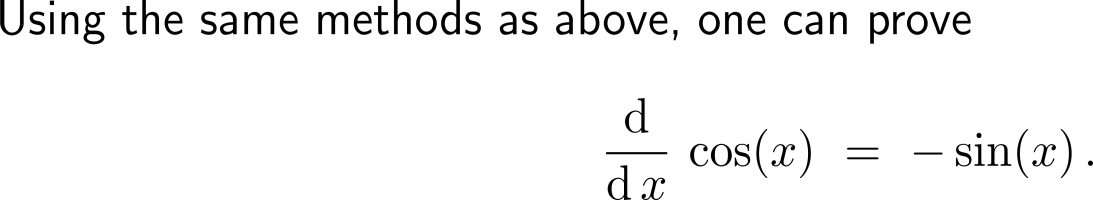 Example:Derivative of sine
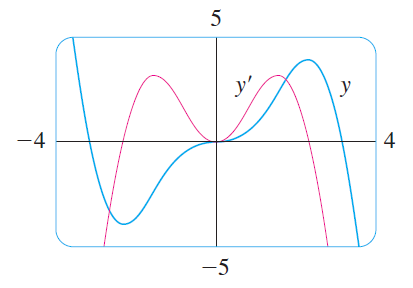 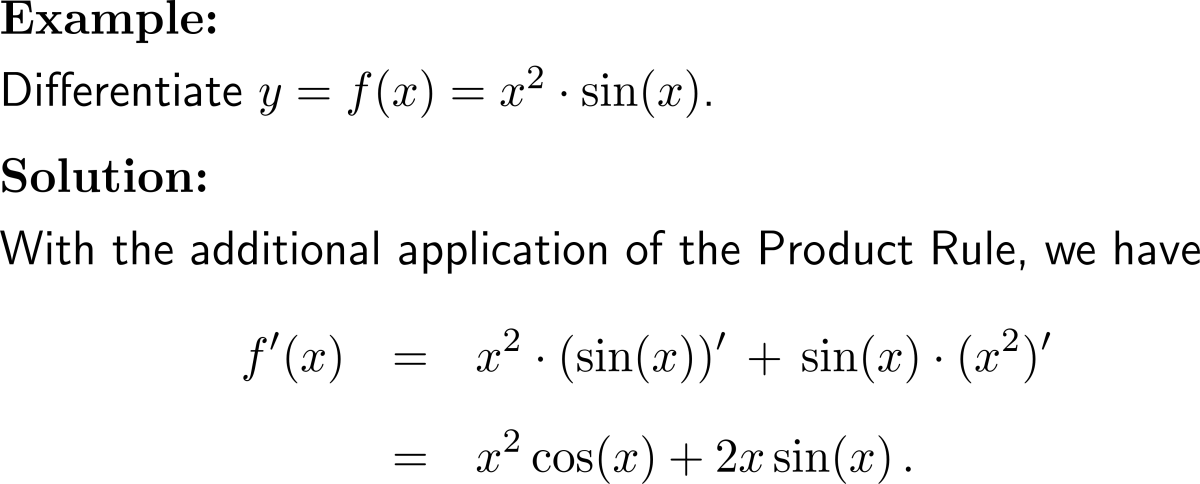 Applying the Quotient Rule gives the differentiation formula for the tangent function
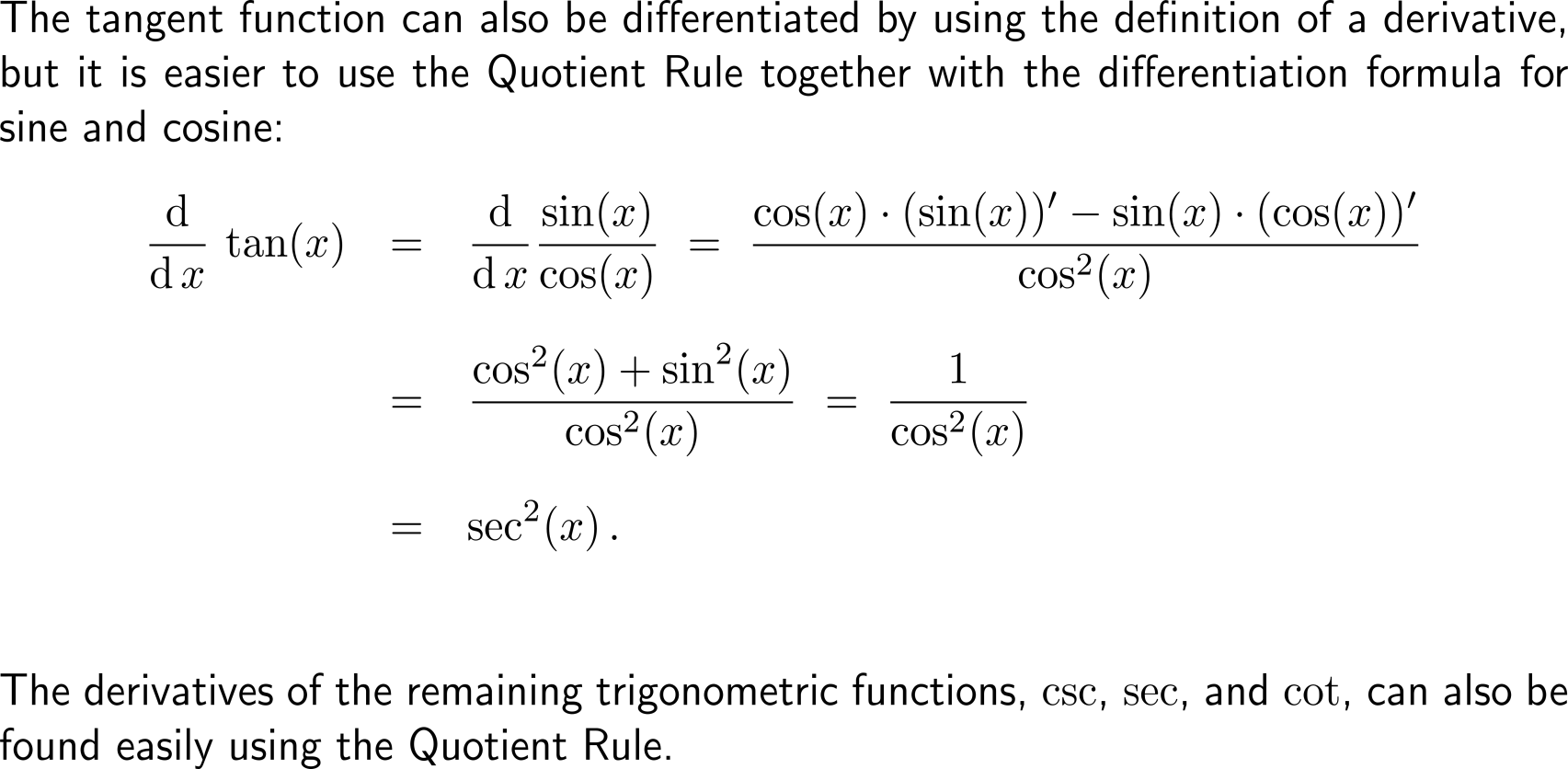 We collect all the differentiation formulas for trigonometric functions in the following table
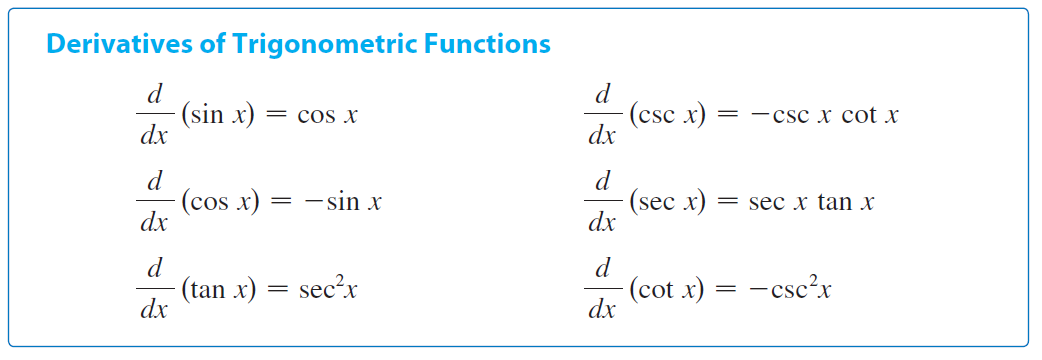 Note, these formula are valid only when x is measured in radians.
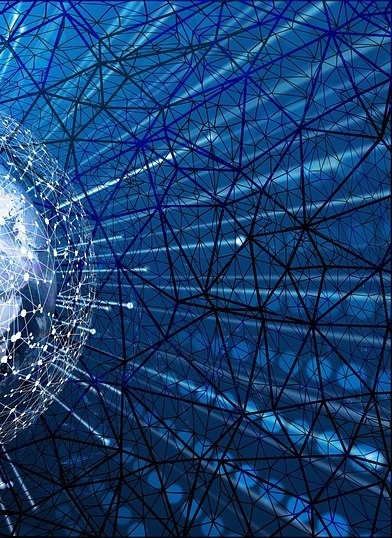 Further Worked-Out Exercises:

Calculus I for Management
Topics
Derivative of exponential functions
Higher-order derivatives
The product & quotient rule
Derivatives of trigonometric functions
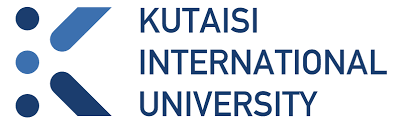 Exercise:Application of Differentiation Rules
5 minutes
self/ group work
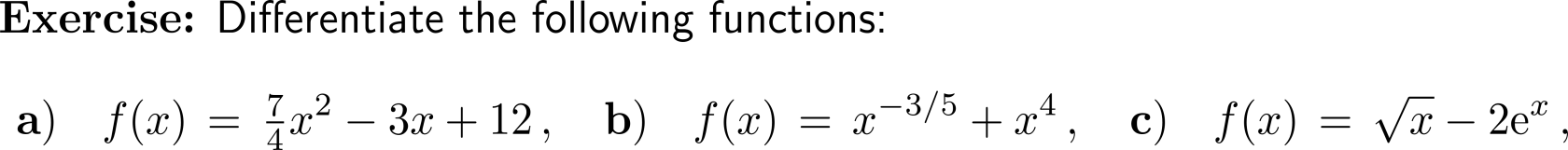 please, upload your solutions to the chat
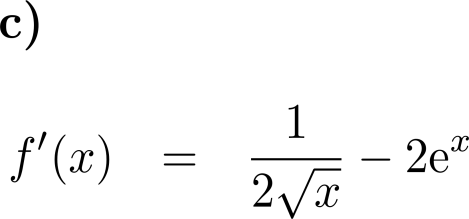 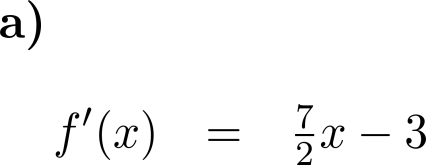 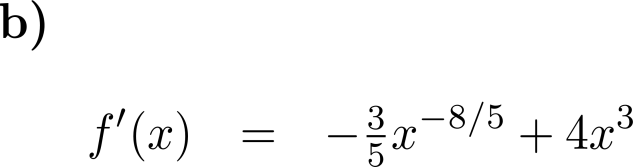 Exercise:Application of Differentiation Rules
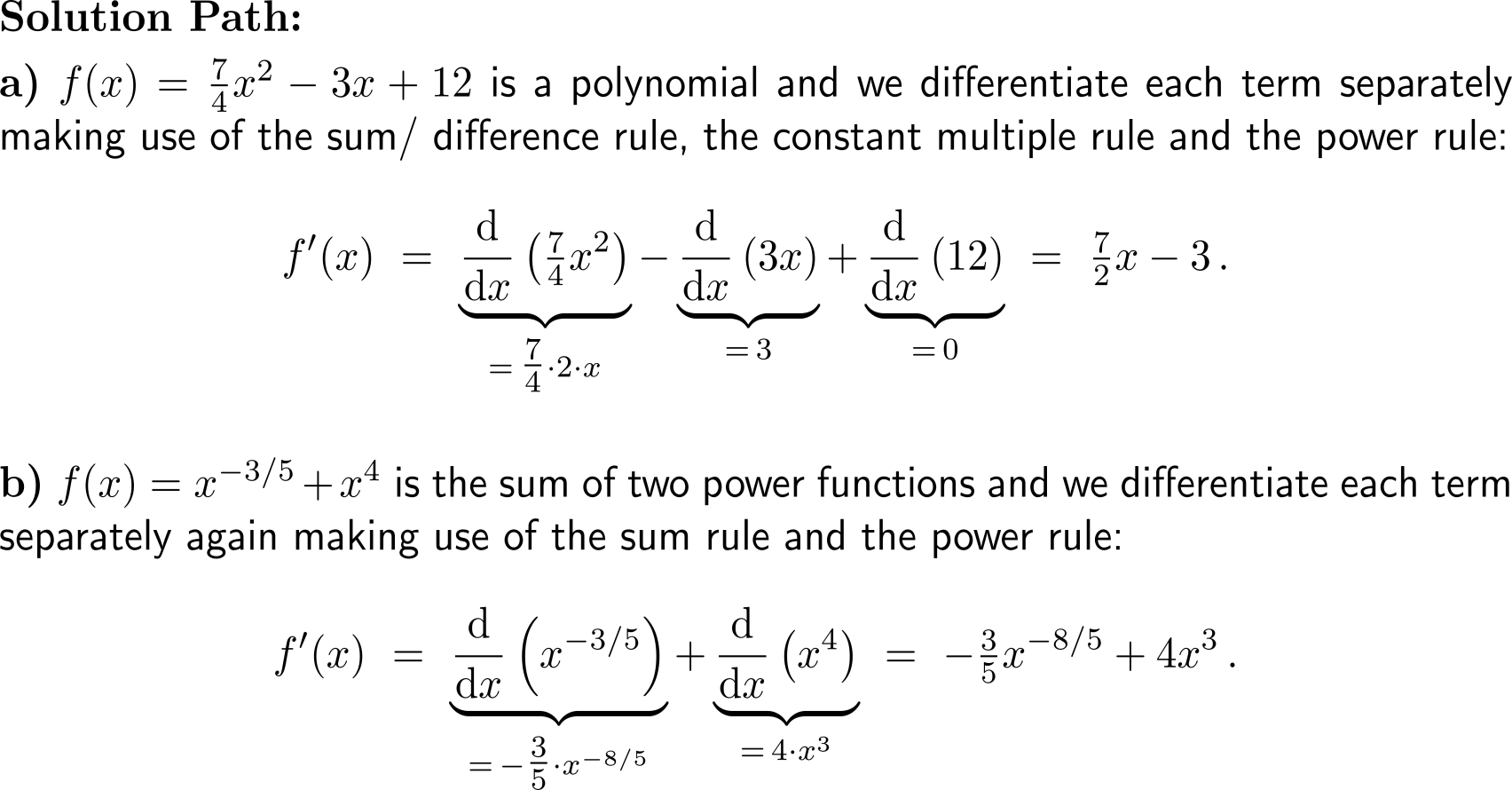 Exercise:Application of Differentiation Rules
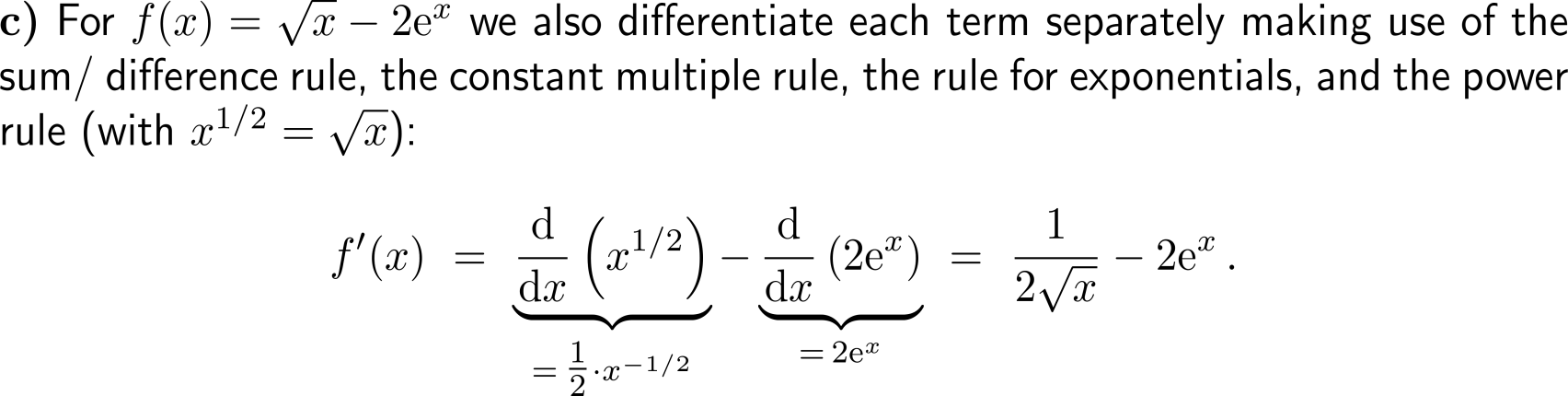 Exercise:Connecting Derivatives and Graphs
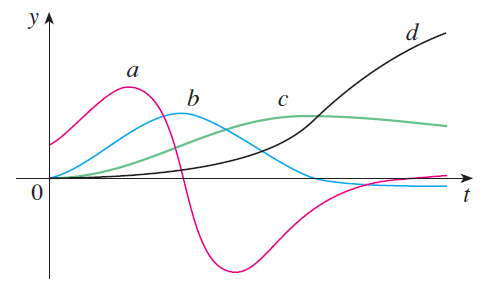 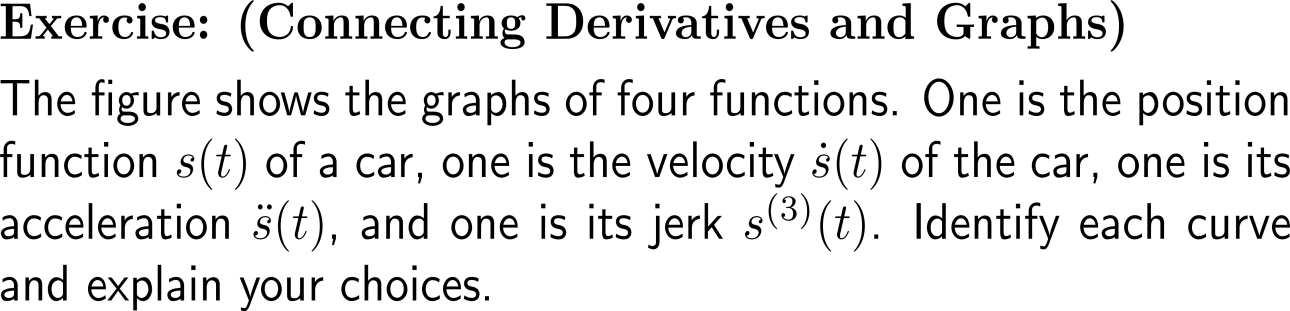 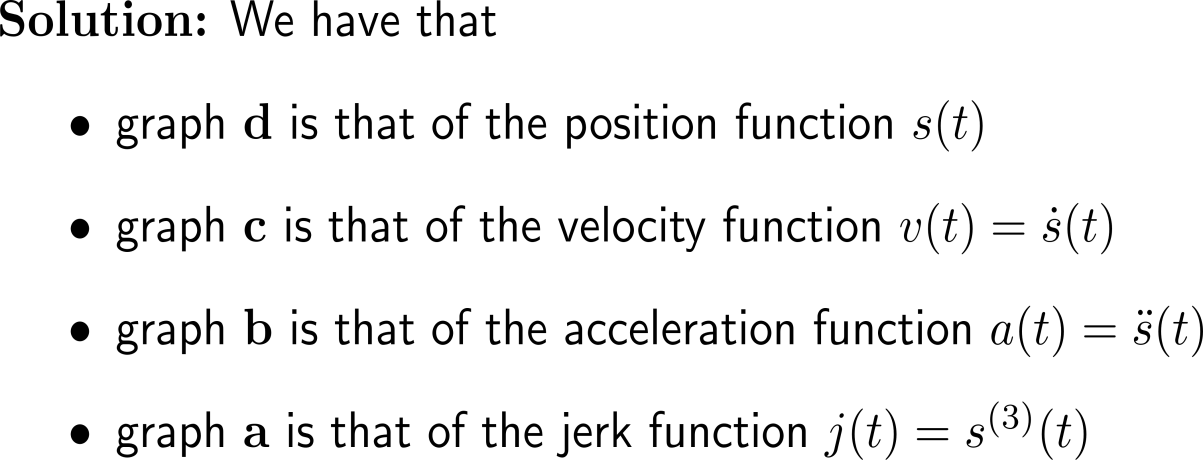 Based on how strong the graph of d increases, we see that c the graph of its derivative.

Based on the inclination behavior, we have that the graph of b is that of the derivative of c.

From the previous problem, we have that the graph a is the graph of the derivative of b.
Exercise:Application of the Product Rule
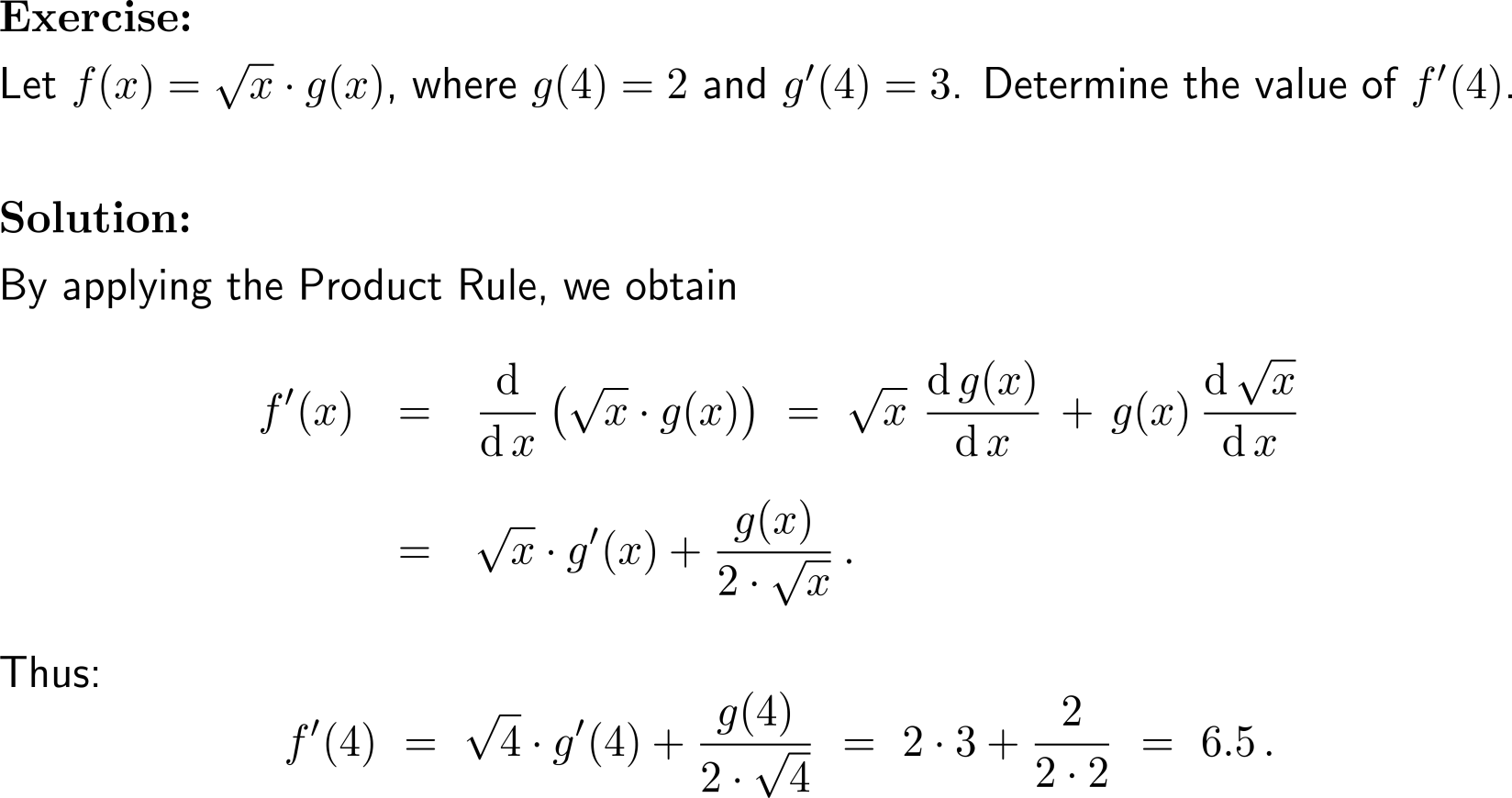 Exercise:Product and Quotient Rule
10 minutes
self/ group work
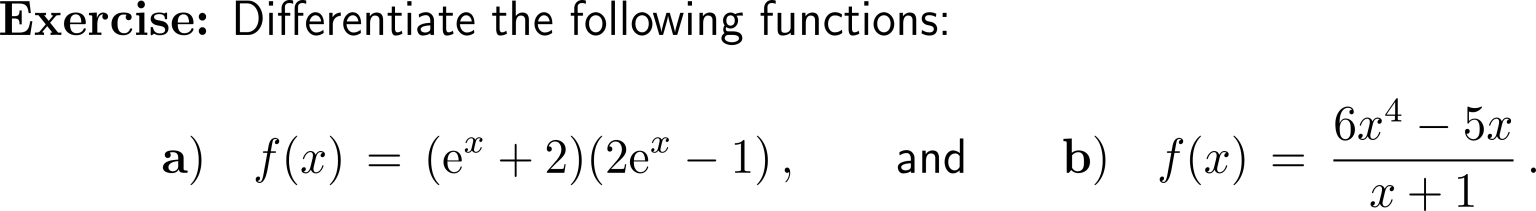 please, upload your solutions to the chat
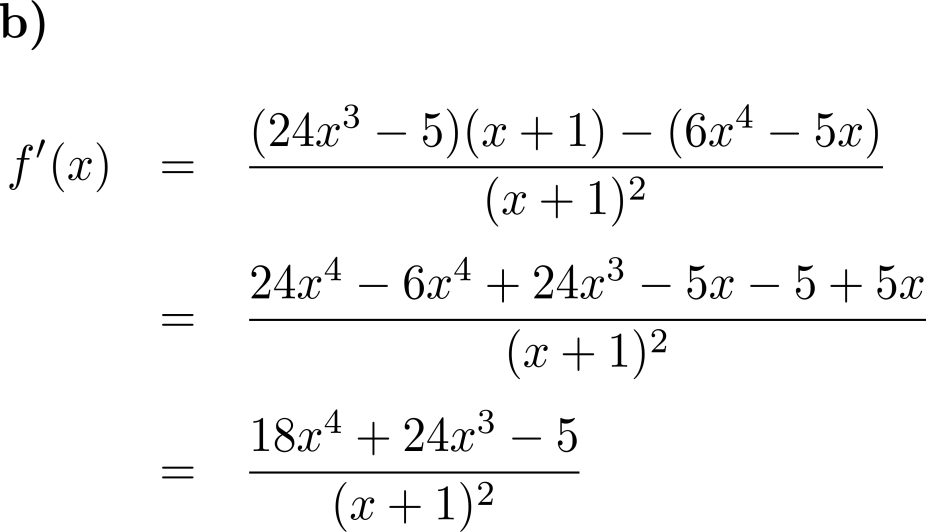 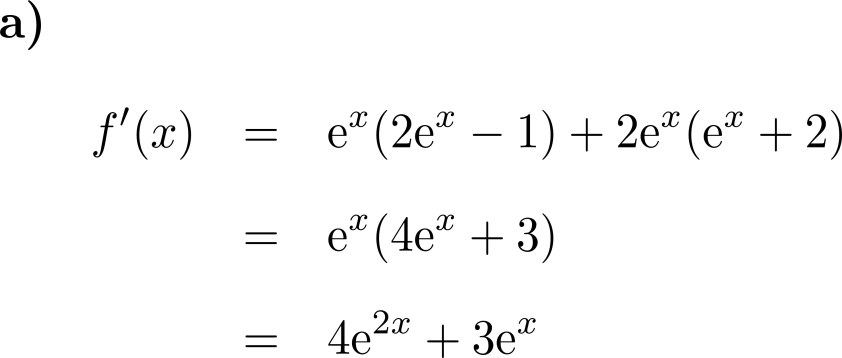 Exercise:Application of the Quotient Rule
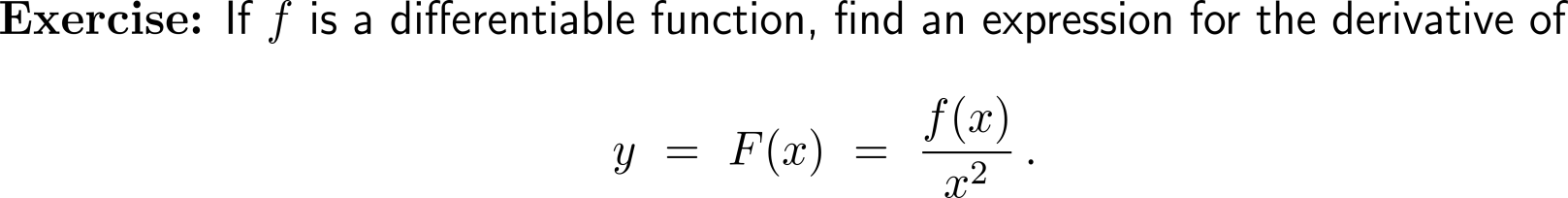 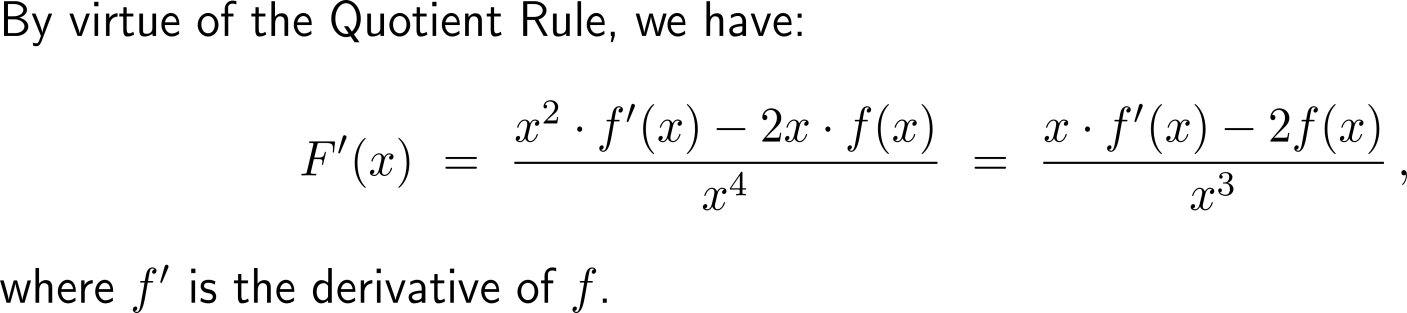 Calculus I for Management